Korejská tradiční kultura
ZS/2022
Subjektivní základ
Co je kultura?
Kulturu žijeme
Korejský vztah ke „kulturnímu“
Vysoká a nízká kultura
Naše a cizí
Duchovní x hmotná
Zachovat pro příští generace x trpět jako barbarské
Naše projevy jsou kultura až po nás – na co jsme pyšní?
Na co jsme pyšní, o tom píšeme
Retroprojekce a falešné perspektivy
Co všechno je kultura, je osobní
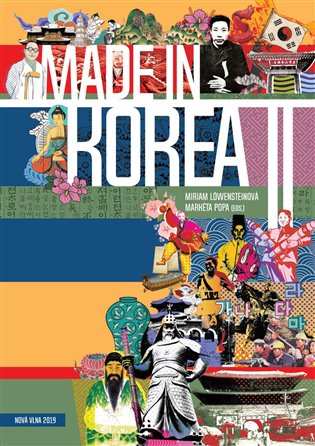 1: Co je to kultura? Jak ji viděli Korejci v různých fázích. Základní pojmy, vlivy, prostor, barevné spektrum, motivy. 
2: Architektura: hroby, paláce, kláštery, soukromé obydlí. 
3: Sochařství a malířství
5: Keramika a řemesla
6: Jídlo
7: Hudba a hudební nástroje, divadlo
8. Kniha a knižní kultura
9: Moderní doba a přesuny akcentu na „lidové“ (tj. univerzální)
10: Film 
11: Manhwa
12: Kulturní dědictví (památky UNESCO): korejská perspektiva
dynastie
Starověk: Kogurjo, Pekče, Silla, Kaja (Samguk, 1. stol. př. n. l. – 668 n. l.)
Sjednocená Silla (Tchongil Silla, 668 – 918)
Středověk: Korjo (918-1388)
                       Čoson (1392-1897/1910)
Schraňování vzácností
Královská skladiště (záznam ze 7. století)
Co tam měli? Ochranné předměty, kouzelné předměty, dary
Poprvé začali řešit za Japonců, resp. Japonci začali řešit korejskou kulturu
Muzea a výstavy a jejich význam
Archeologie a vykopávky od počátku 20. století
Artefakty, krádeže, obviňování Japonců
Muzea na Severu a na Jihu, kulturní parky, minsokčchony
Přístup Korejců k vlastnímu kulturnímu dědictví je konfrontační
Viditelná kultura
Prostorové zasazení
Zasazení do přírody
Tři vertikální sféry
Pět světových stran
Nebesa a země
Ideální objekt podle pchungsu (fengshui)
Kosmologie a stavba měst
numerologie
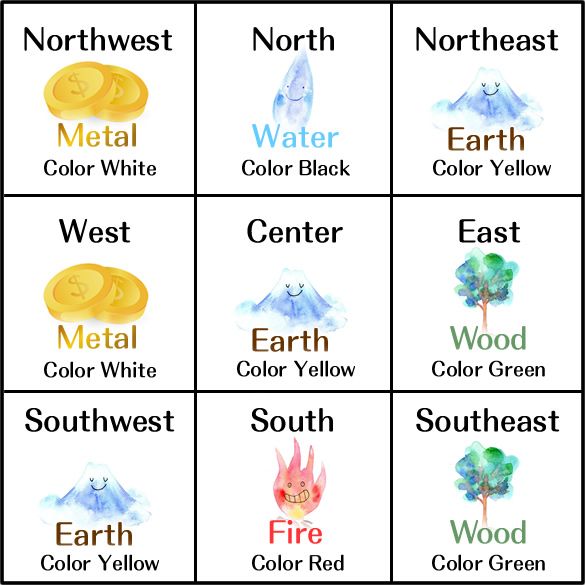 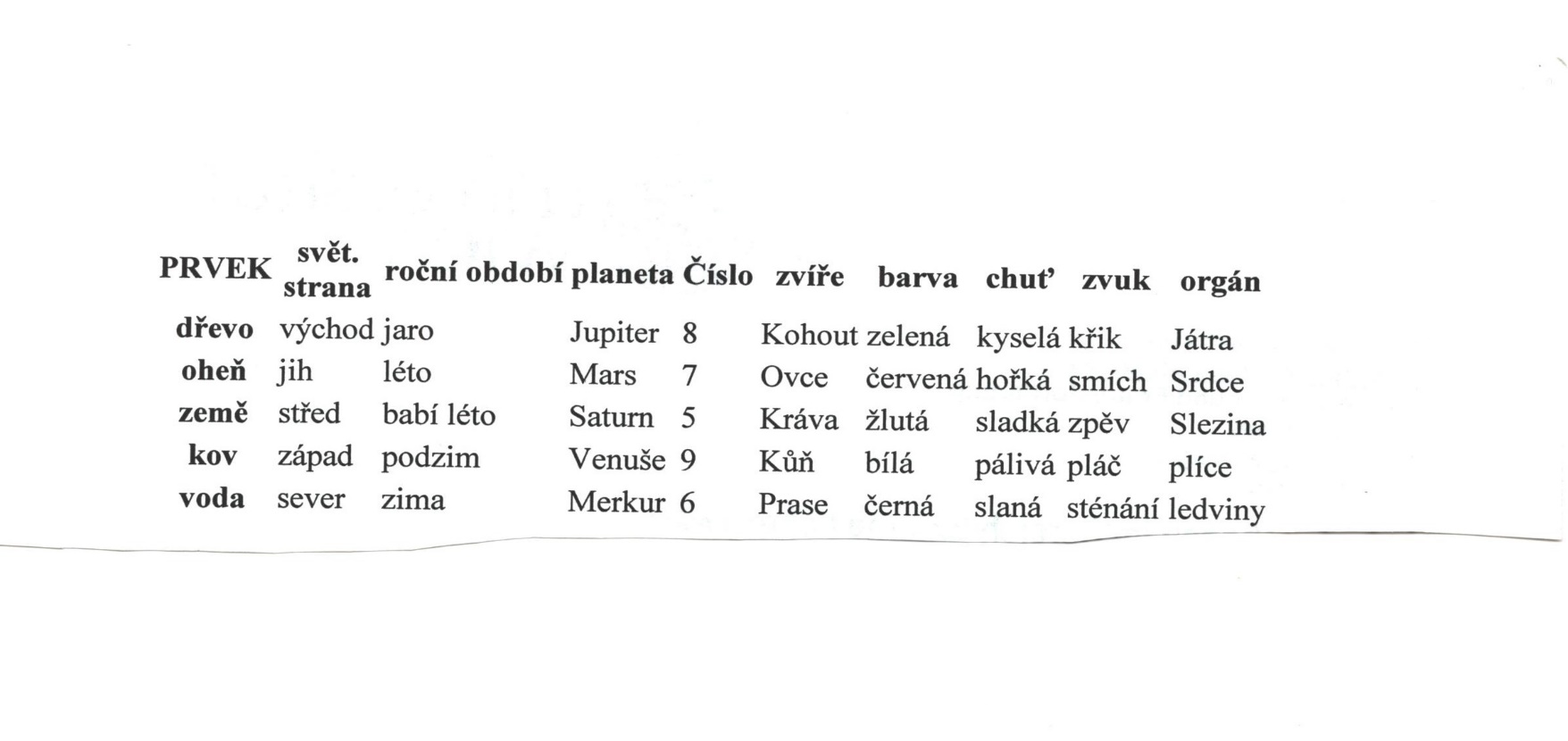 Opozice je celekyin a yang nejsou protiklady
Nahoře x dole
Daleko x blízko
Pravý x levý
Vnitřní x vnější
Hlavní x zadní
Vysoký x nízký
Harmonie 결합 (結合) je ideál
Dohromady tvoří svět
Tj. v kultuře se pohybujeme ve světě kulturních symbolů
V zásadě jsme stále zasazeni do přírody a jejích cyklů
Architektura
Nejstarší stavby
Půdorysy měst, velkých klášterů, hrobky
Pevnosti a pevnostní systém
Konstrukce a materiály
Střechy
Paláce
Obytné budovy: rozměry, rozložení
Proč nemáme dochované artefakty
Nejčastěji: protože Japonci 
Realita: války, vpády, ale nejvíce chátrání a nezájem
Nejvíc bylo zničeno PO KOREJSKÉ VÁLCE
Hrobky (a pohřbívání)
Od dolmenů (고인돌) k císařským hrobkám -릉 (陵)
Kogurjo (4.-6. století) – Jilin, kolem Pchjongjangu
Pekče – na jih od Soulu (dnešní Soul), Pujo, Kongdžu
Silla – v dnešním Kjongdžu
Sjednocená Silla – tamtéž
Kaja – kolem Kimhe
Korjo (roztroušené, ale nejvíc na jih od Kesongu)
Čoson – podle pchungsu (nejvíc ve střední Koreji)
Symbolická redukce
Snaha dát každému království typický předmět z hrobek
Kogurjo – malby
Pekče – vykuřovadlo
Silla – koruny
Kaja/Karak - železo
Kogurjo
Hrobka generála
Hrobky v Anaku
Půdorys, cihly a kameny
Mnoho nástěnných maleb
vykradené
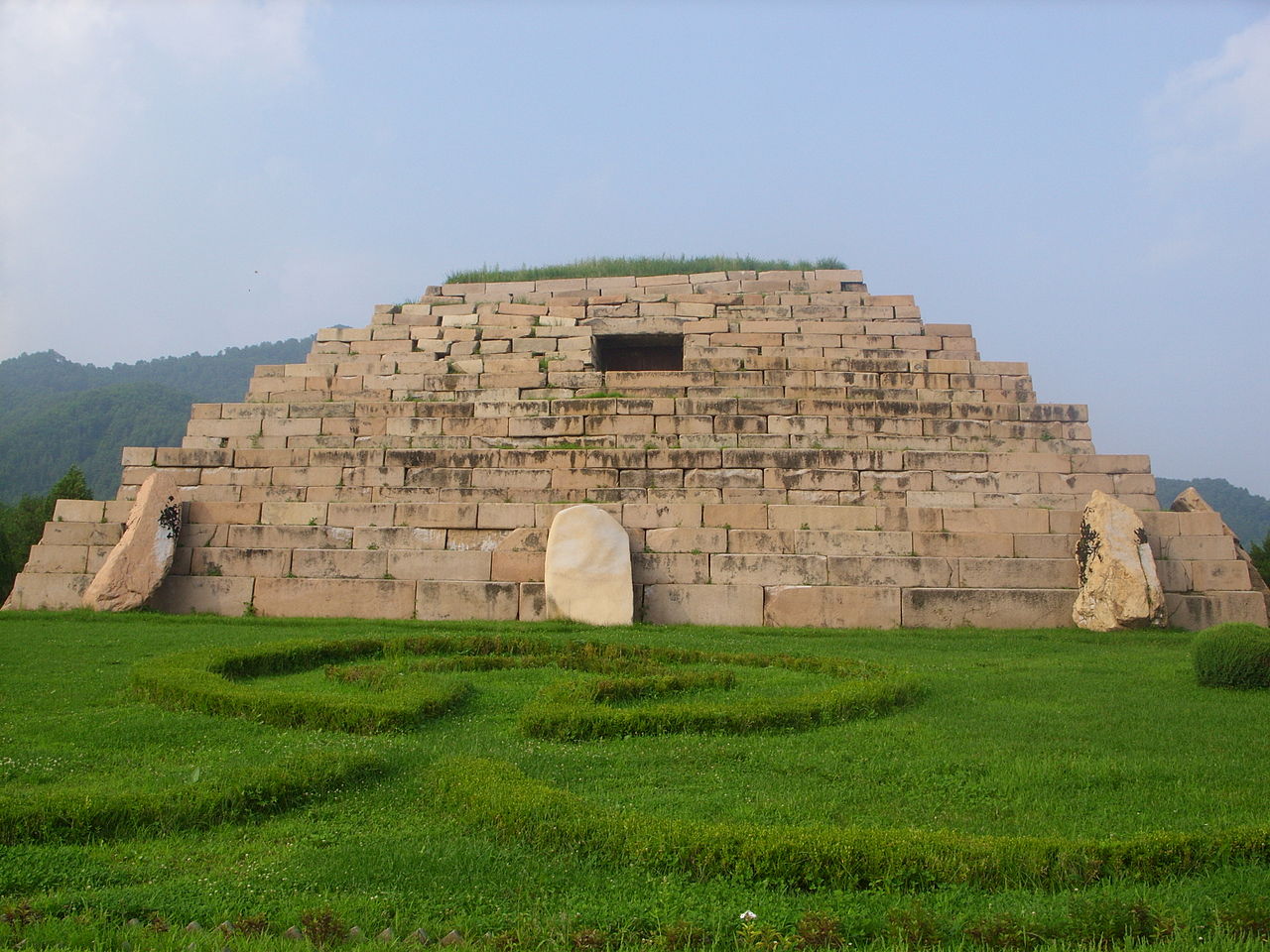 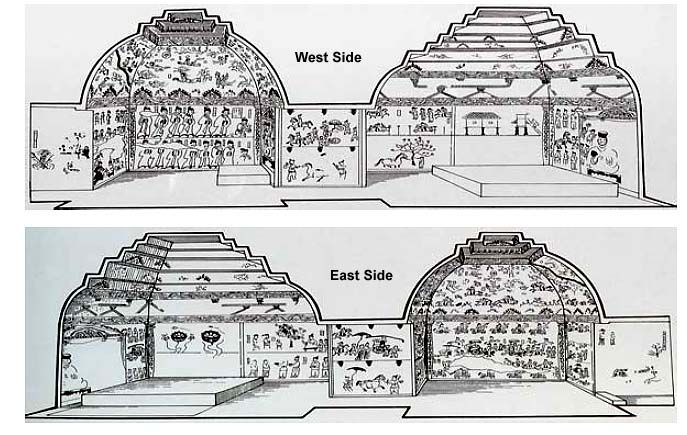 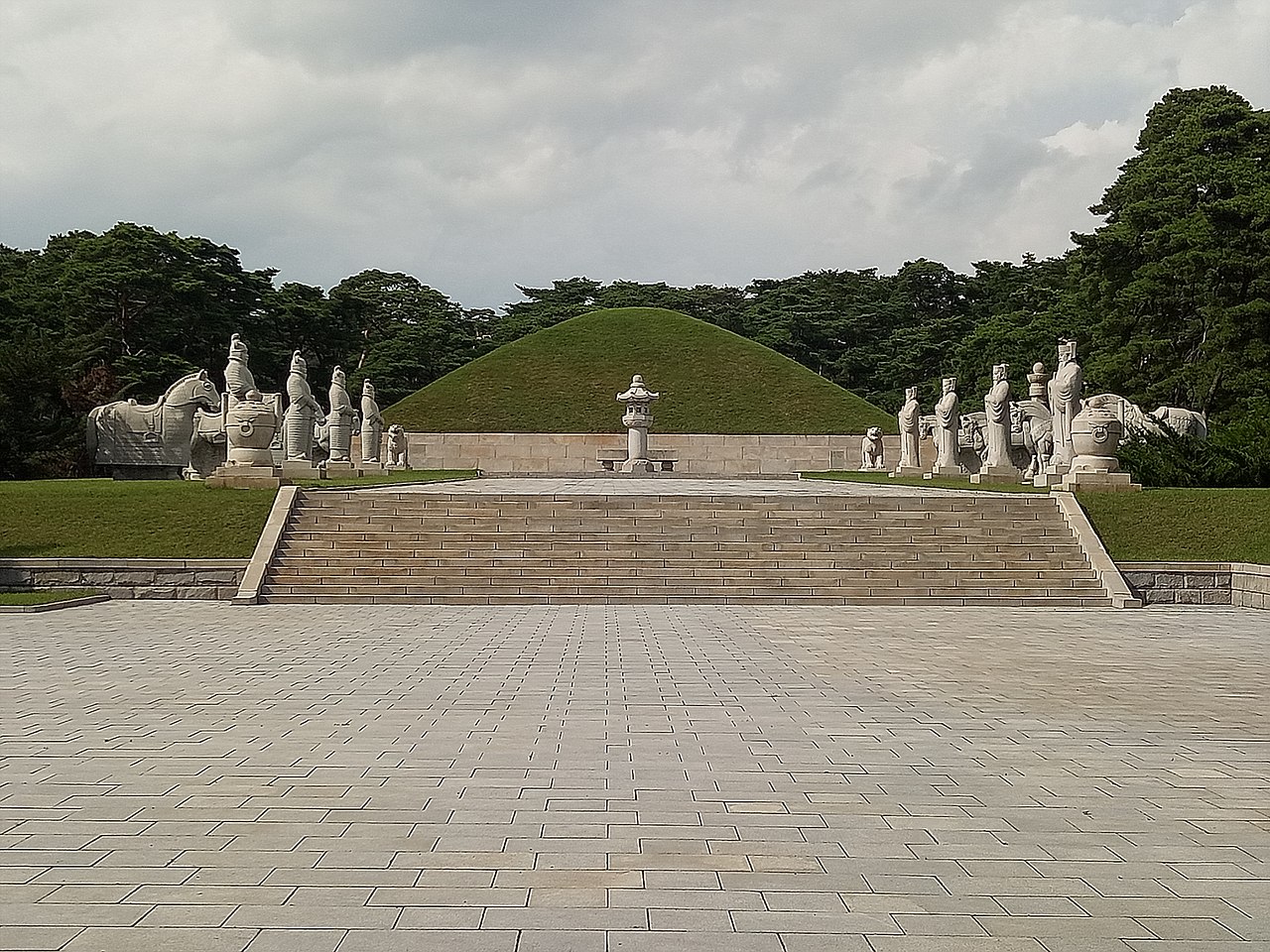 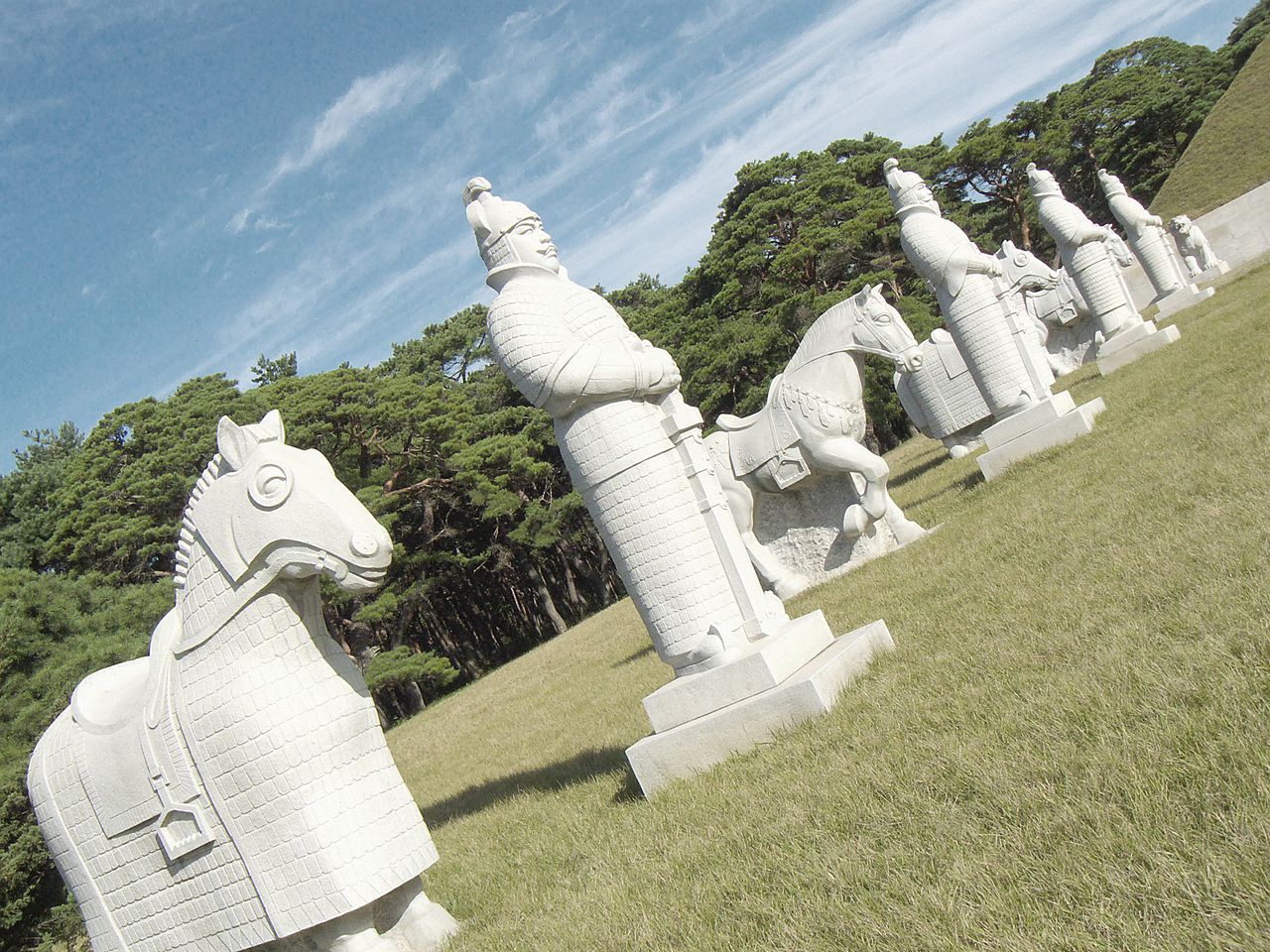 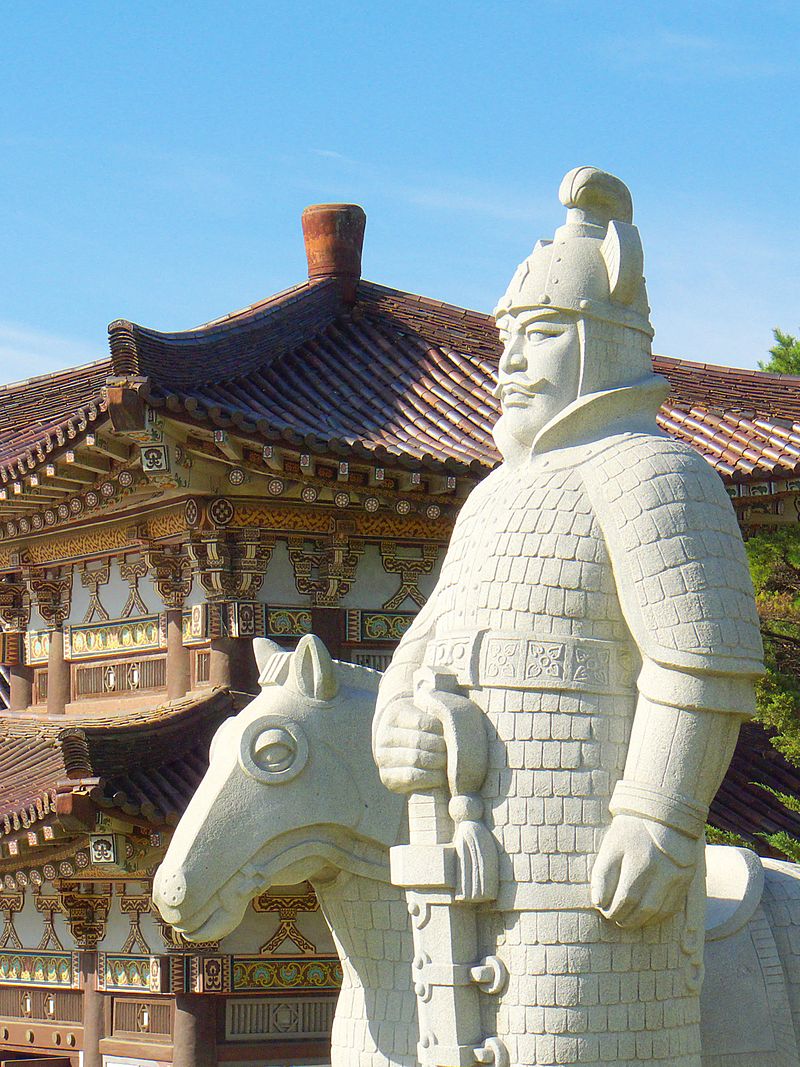 Pekče
Hrobka krále Murjonga (6. století)
Podobné jako v Kogurju, ale menší
Málo autentických
Pokusy o rekonstrukci velmi pochybné
Odtud do Japonska
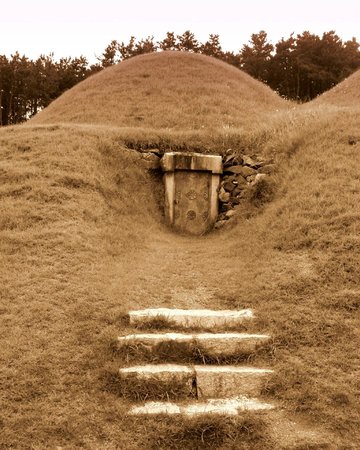 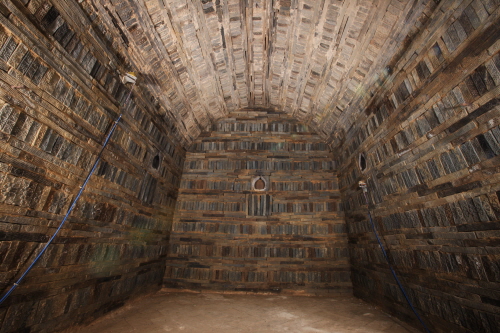 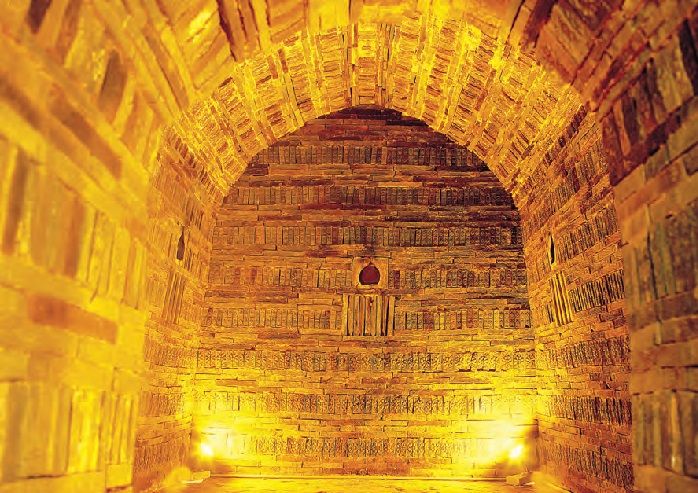 Silla
115 hrobek kolem Kjongdžu (většinou identifikovaných podle kronik)
Jiná struktura
Velký tumulus
Hodně vykradených
Artefakty ze zlata – koruny, šperky
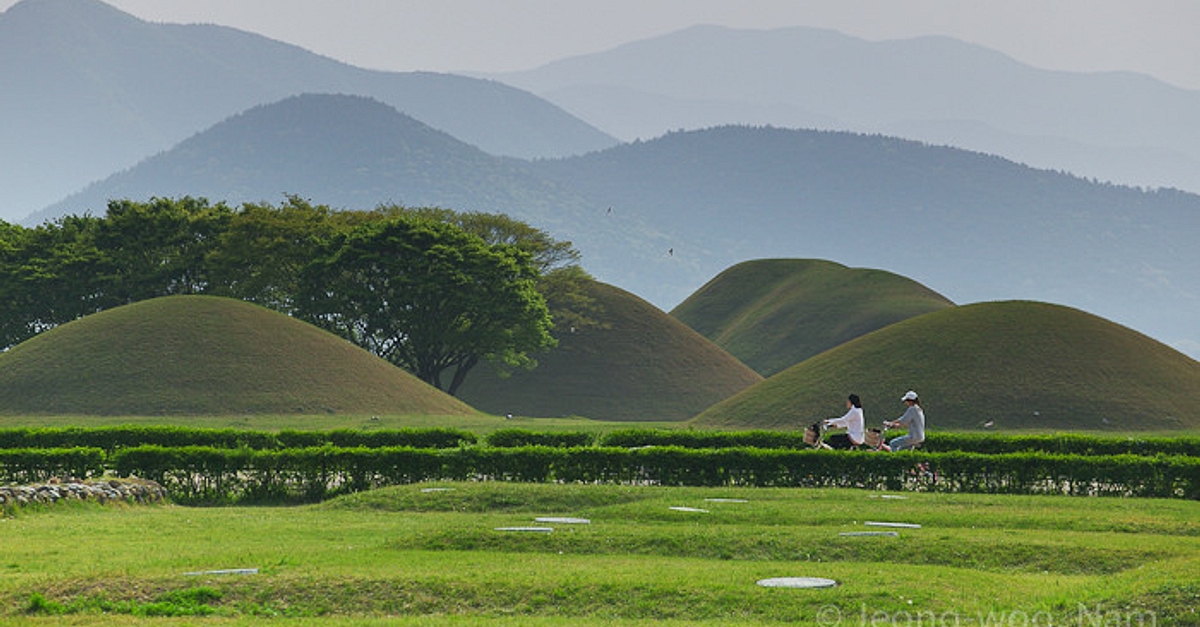 Kimhe
Král Suro (podoba z Čosonu)
Z Kaja mnoho nových pohřebišť a nálezů – velké hroby s otroky
Bude UNESCO, ještě nebylo přijaté, snaha o senzace
Hrobová keramika + železo
Přidané hrobové figury
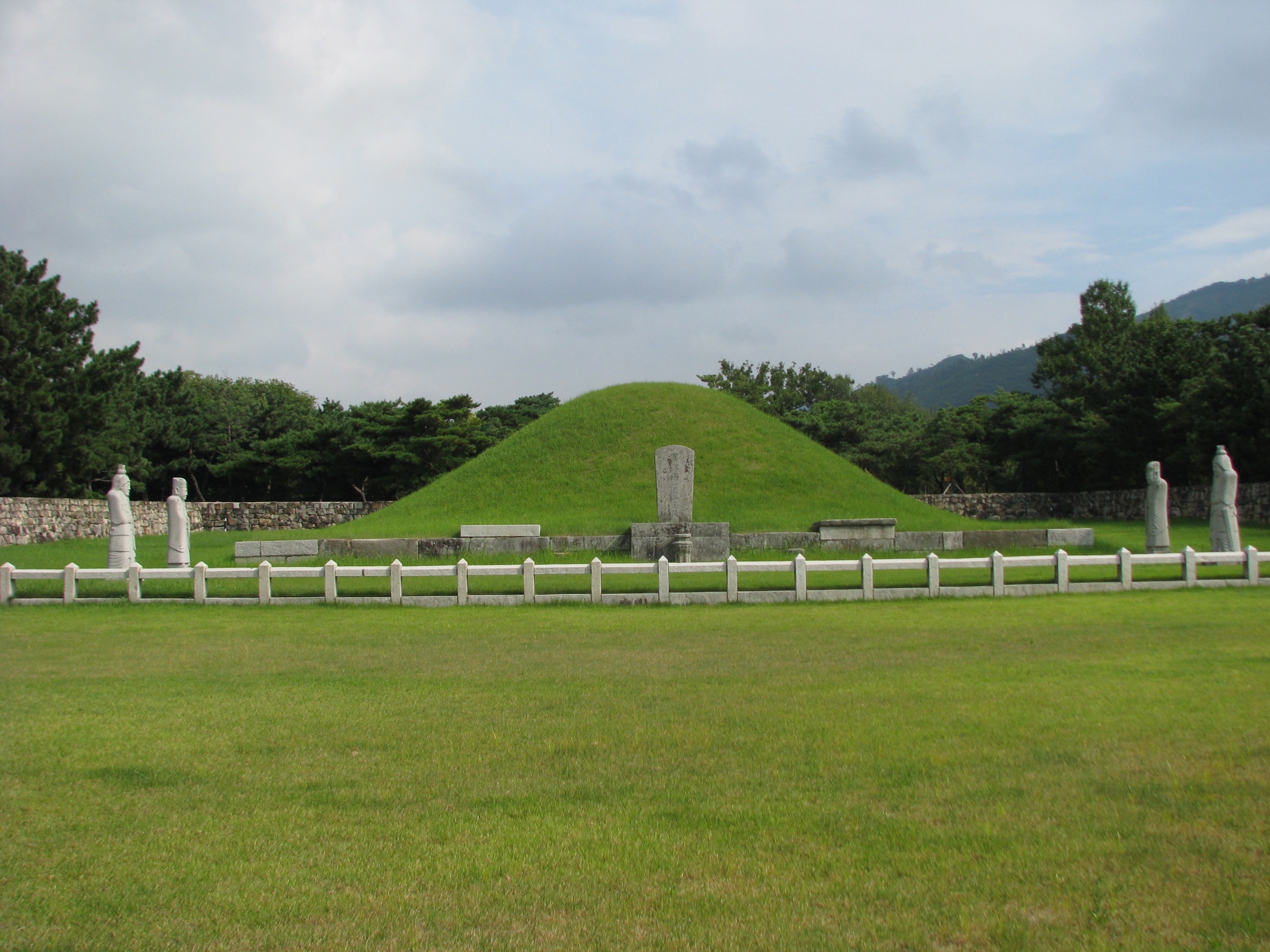 Korjo
Komplex severně od Kesongu
Wang Konův hrob přestavěný podle dnešního nevkusu
Nejznámější a zřejmě autentická Kongminova hrobka z druhé poloviny 14. století
Kongminova hrobka
Podle Mingů
S manželkou
Obrácené uložení – žena vlevo, muž vpravo
Figury prý původní (munin, muin, kůň, tygr, ovce)
Vyvýšení se schody
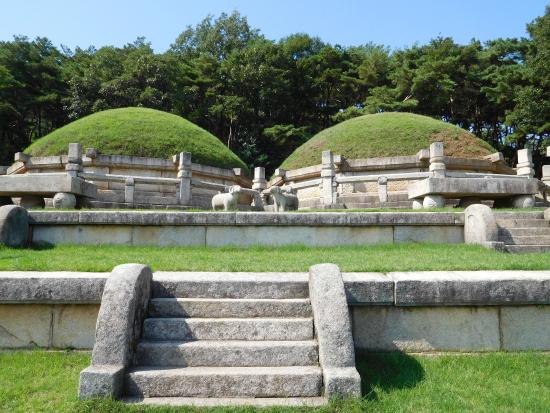 Čoson
Pchungsu – záznamy o způsobu a praxi
Většinou v plné parádě – menší tumulus
Brána areálu, domek strážce, pole pro výživu
Okrouhlý tumulus, ohrádka, kolem zvířata
Mangdžusok
Obětní stolek
lucerna
Vzadu občas ocásek
Tchedžo, Tandžong, Sondžong, Čongdžo, Kodžong, Sundžong
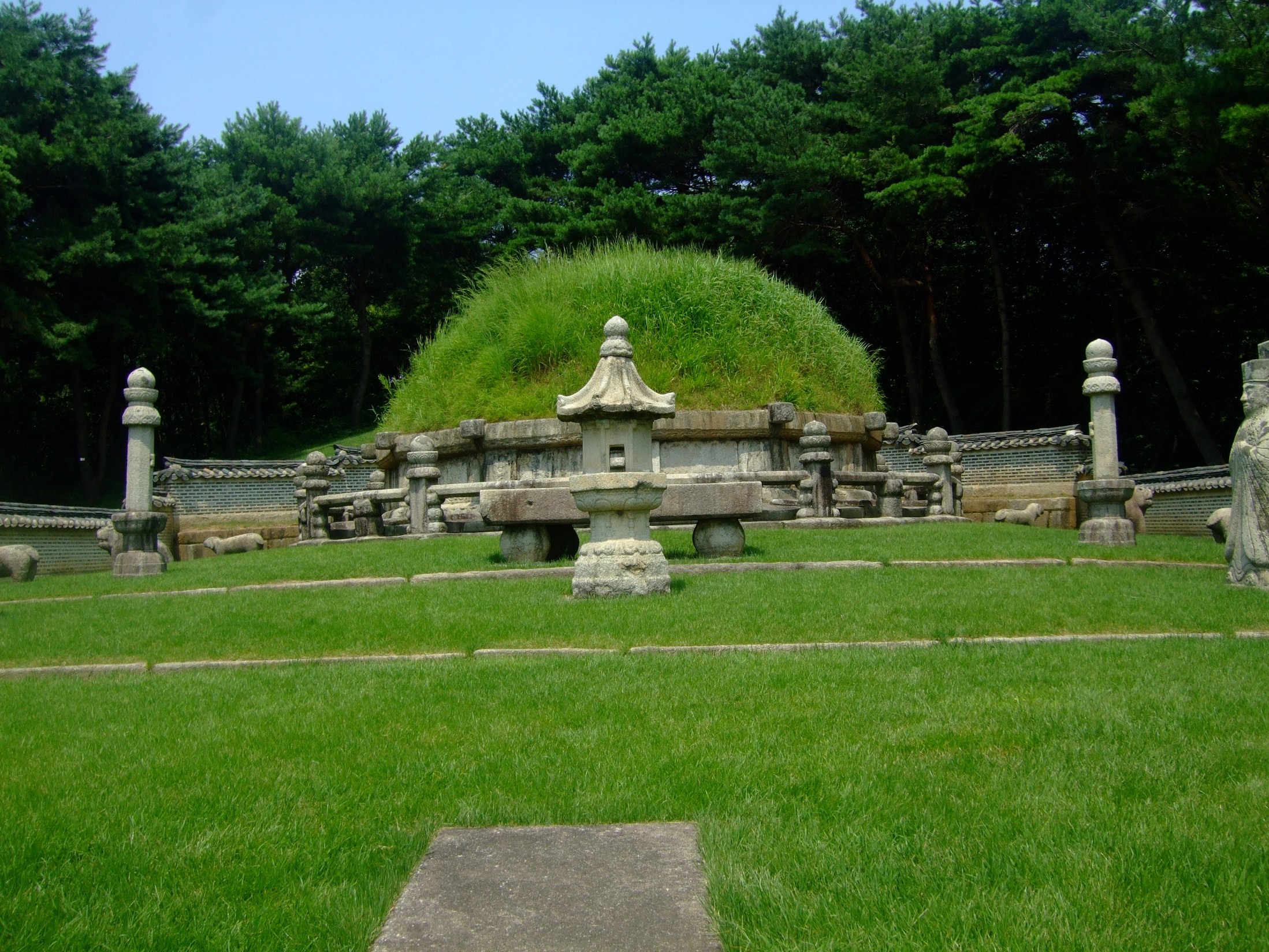 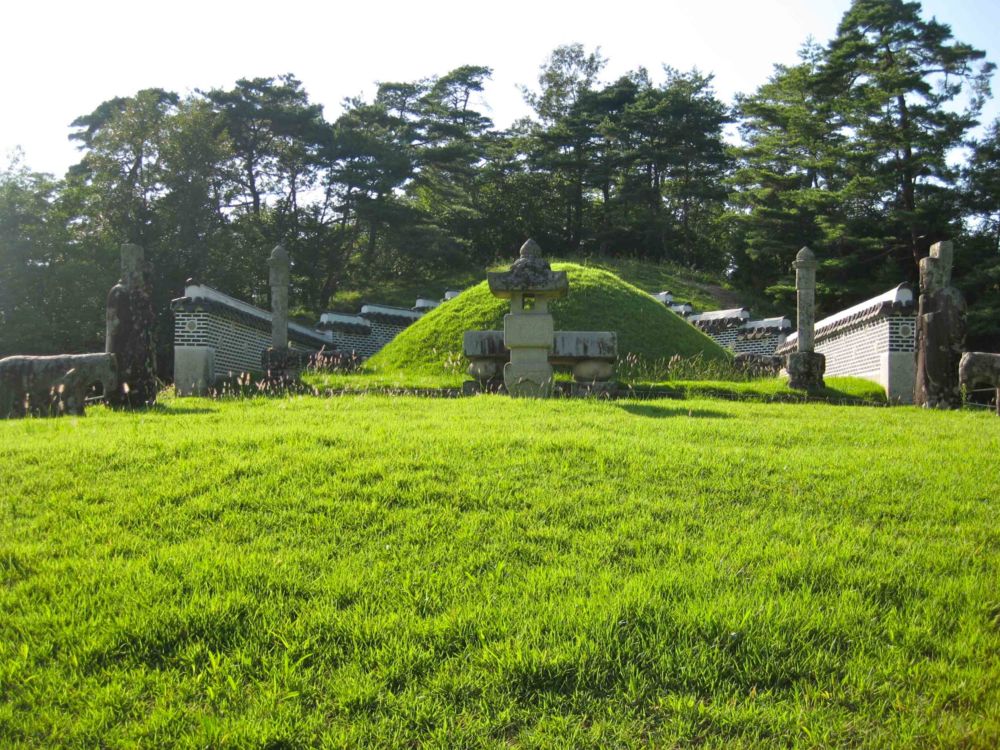 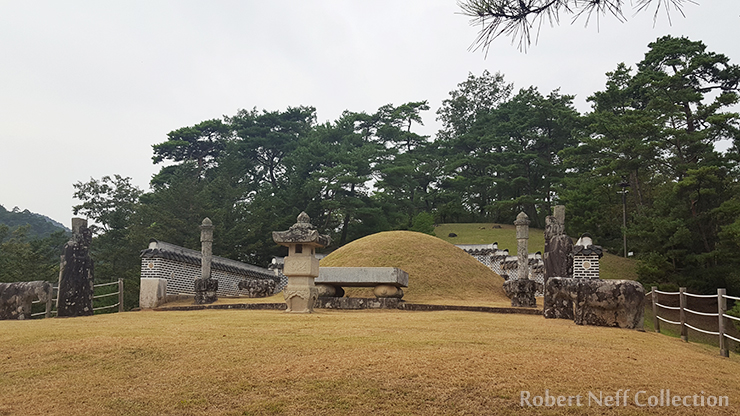 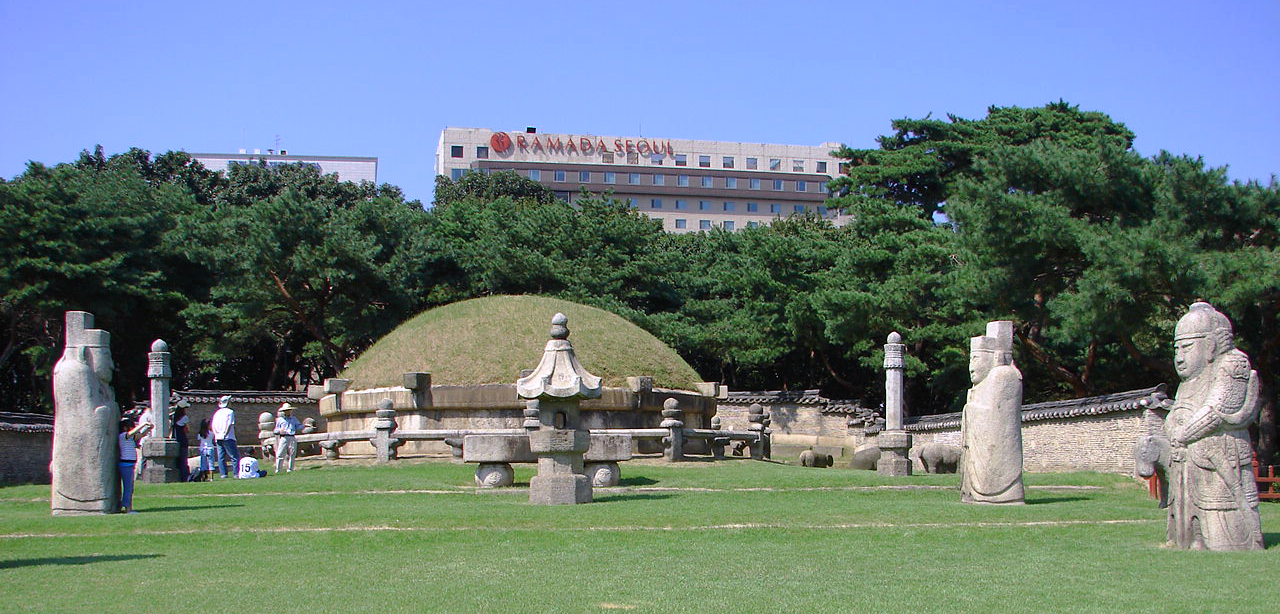 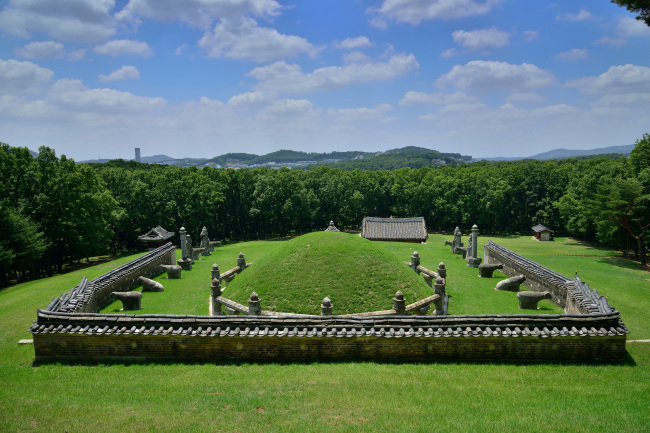 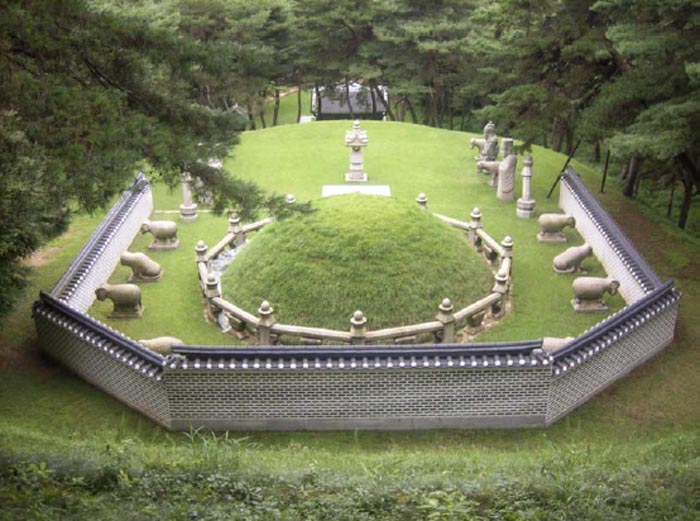 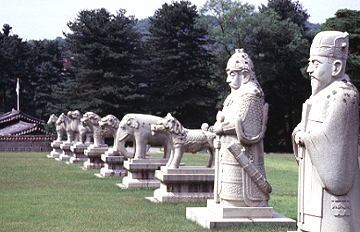 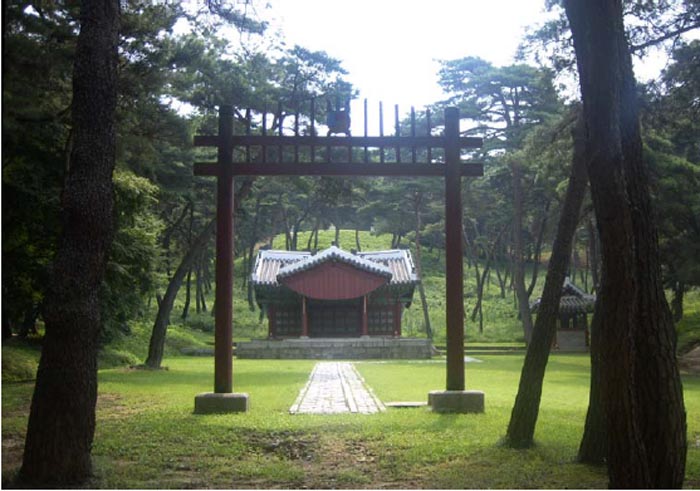 Co patří k hrobu?
Pozemek, ohraničení, výzdoba
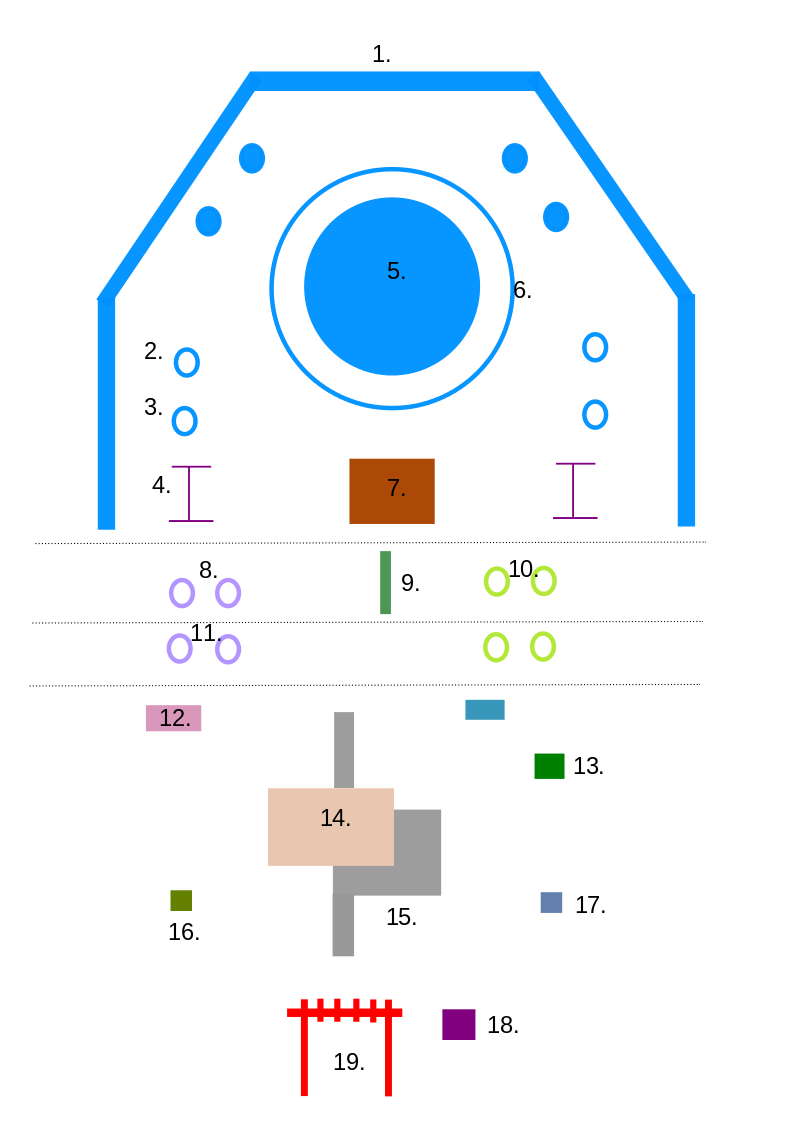 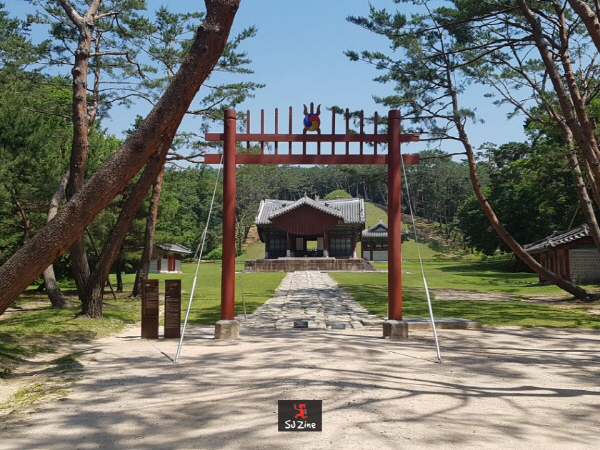 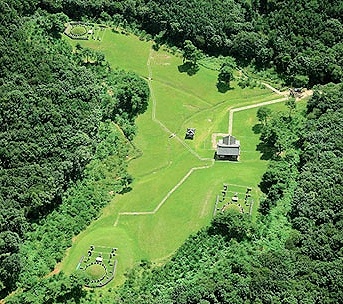 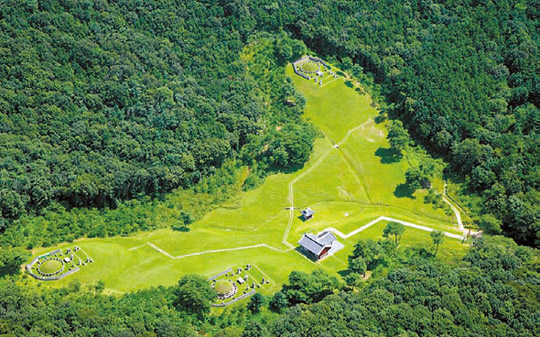 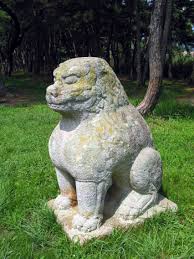 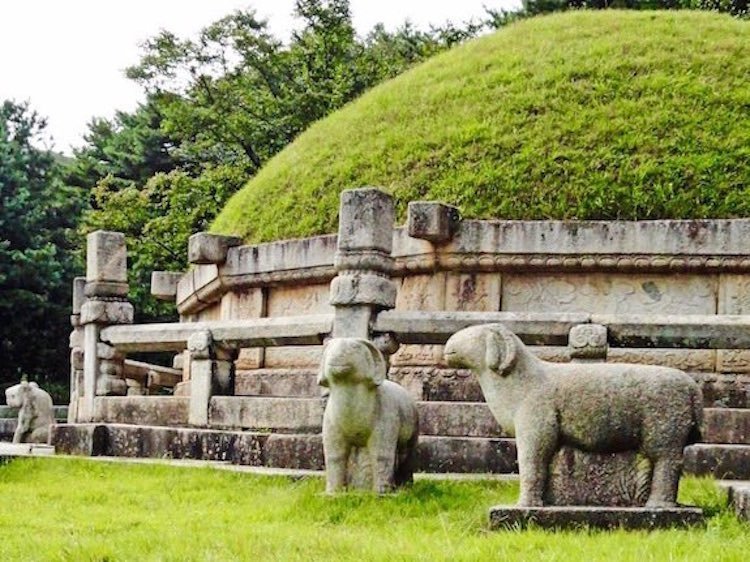 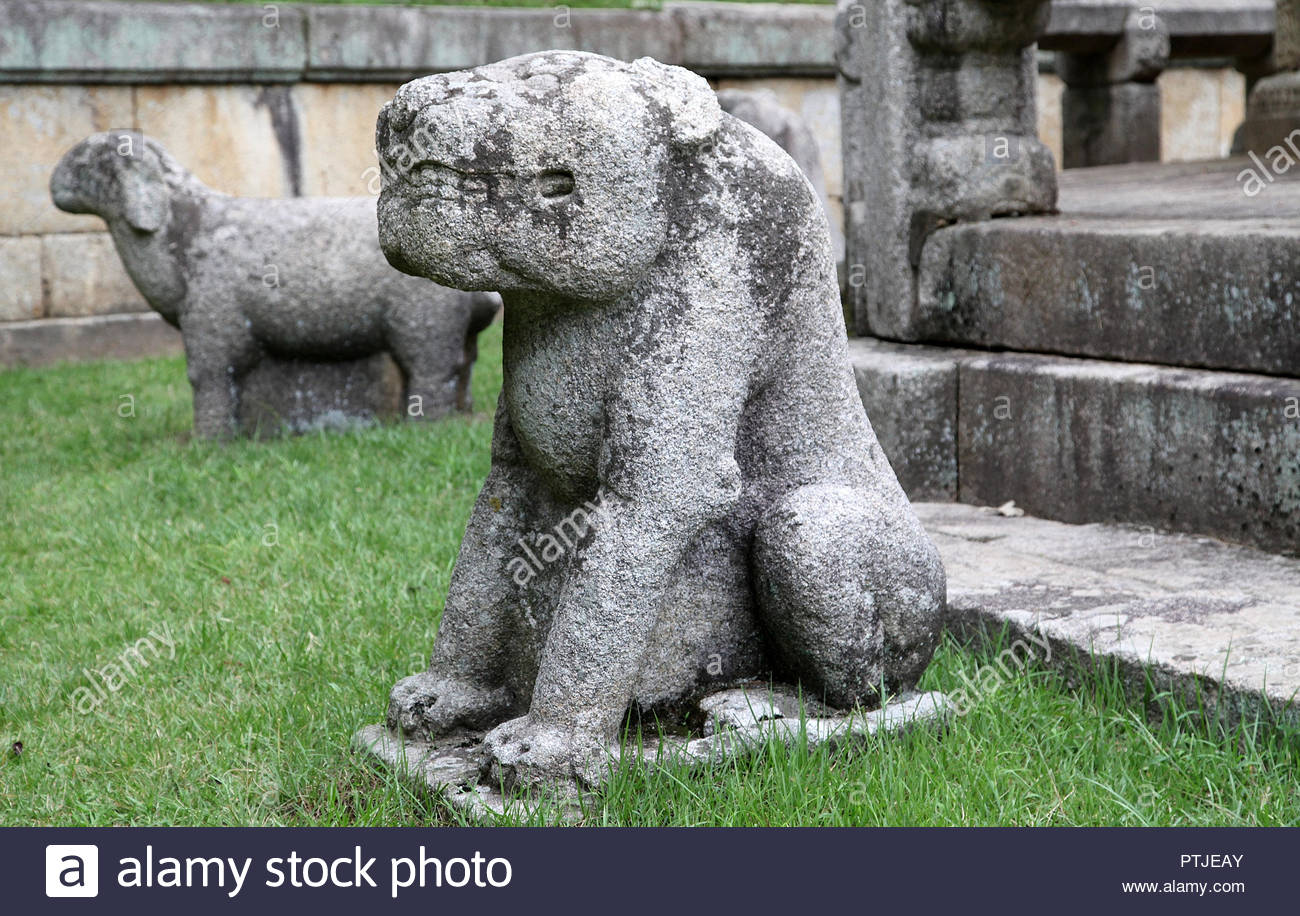 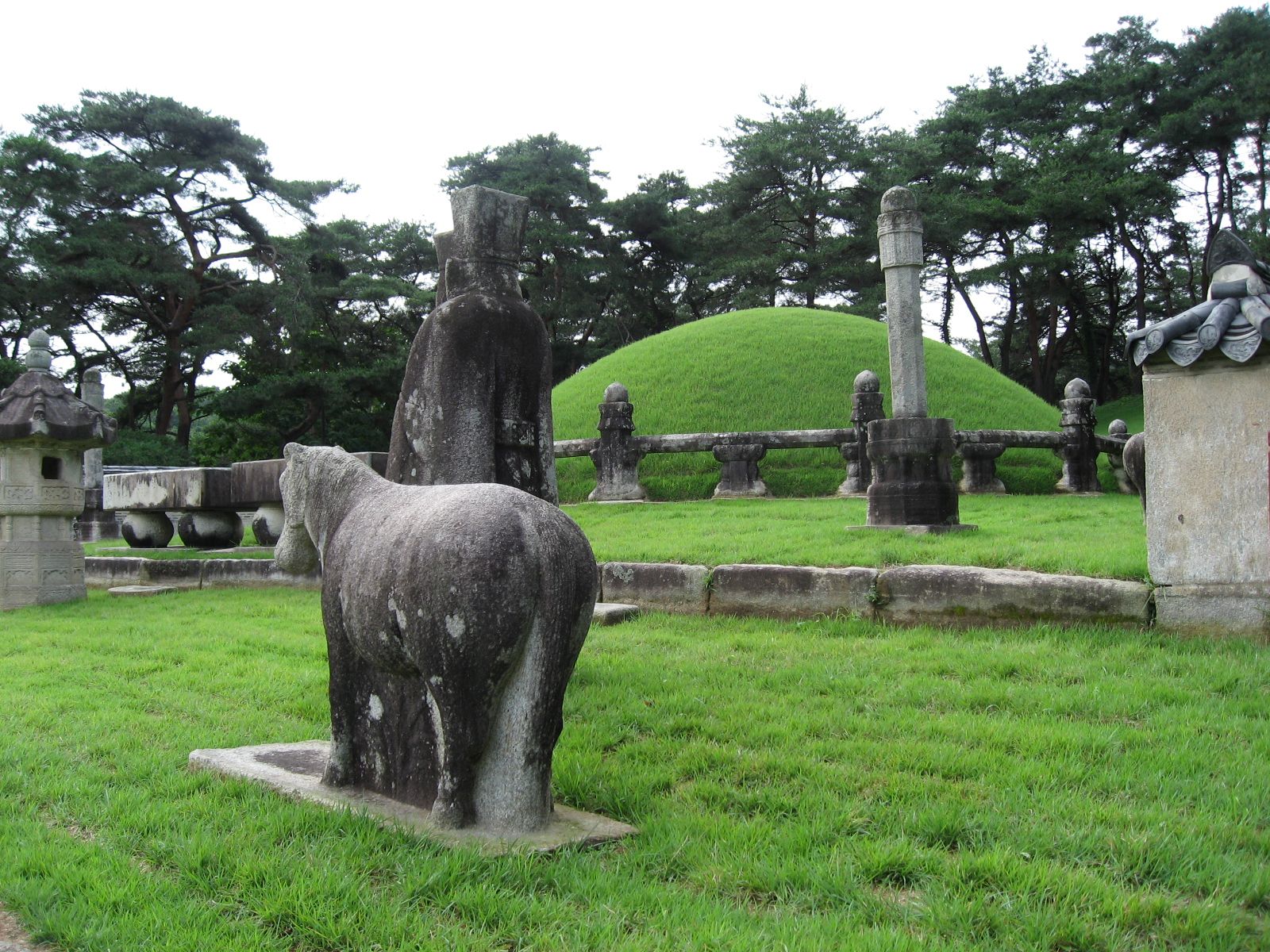 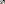 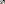 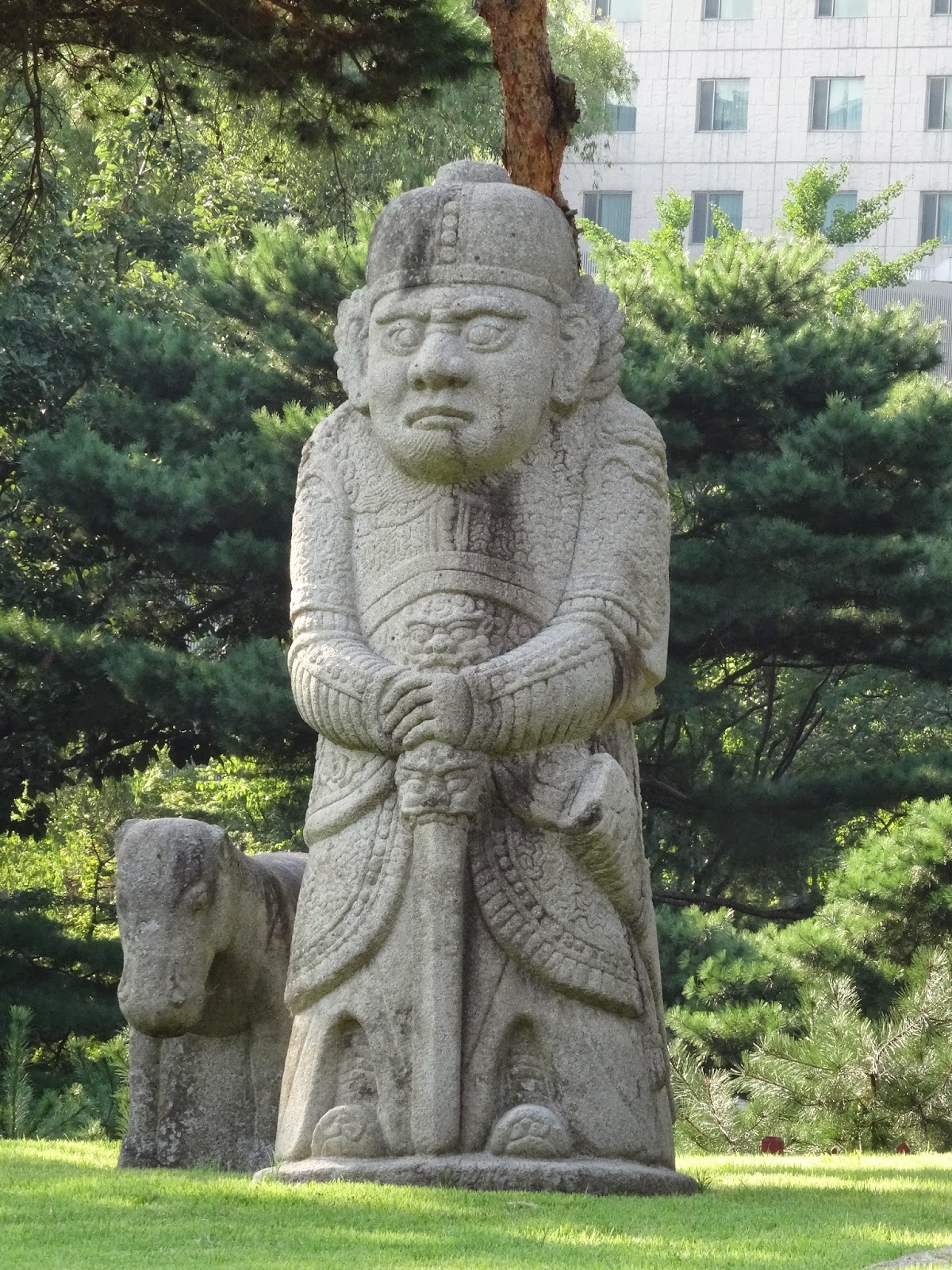 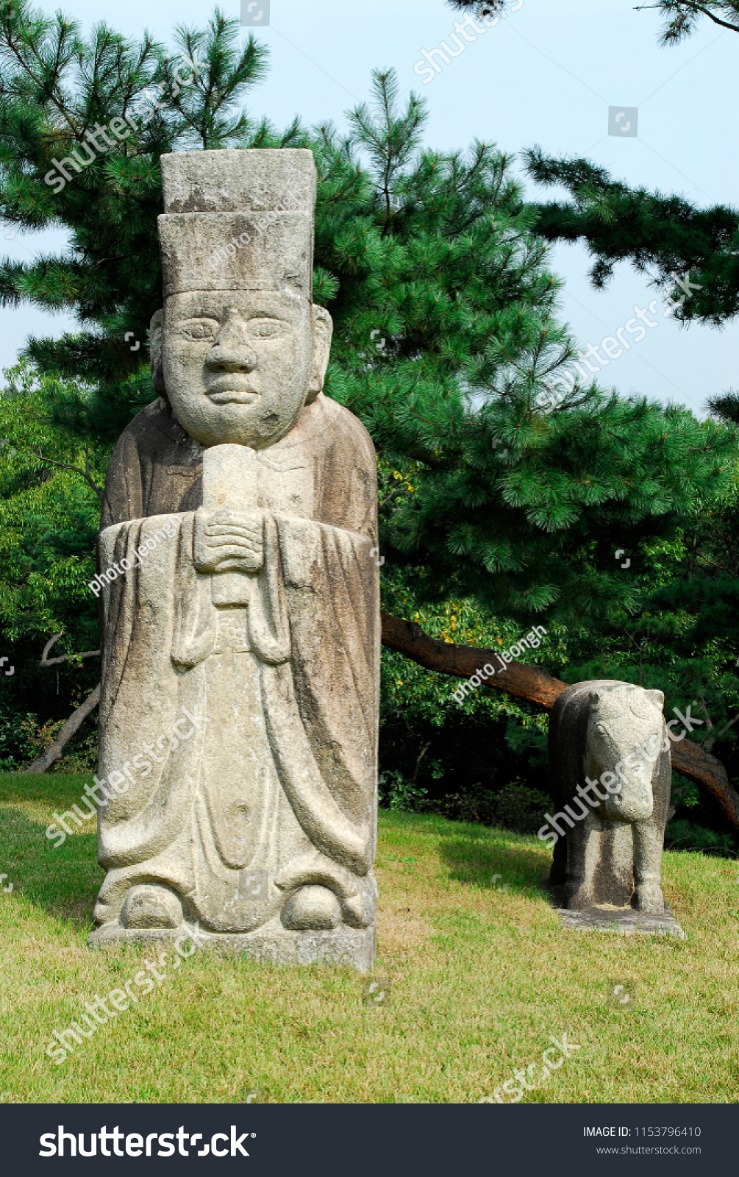 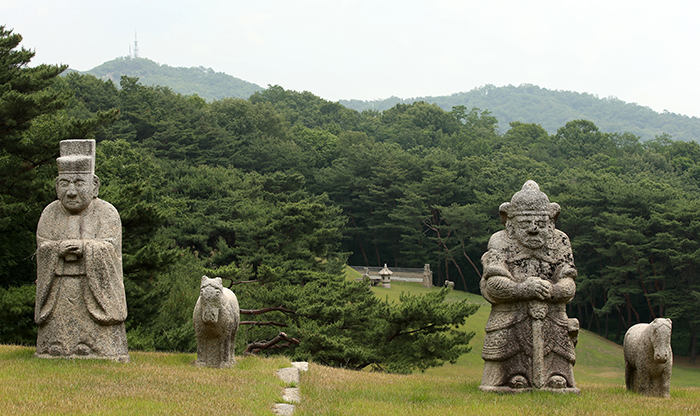 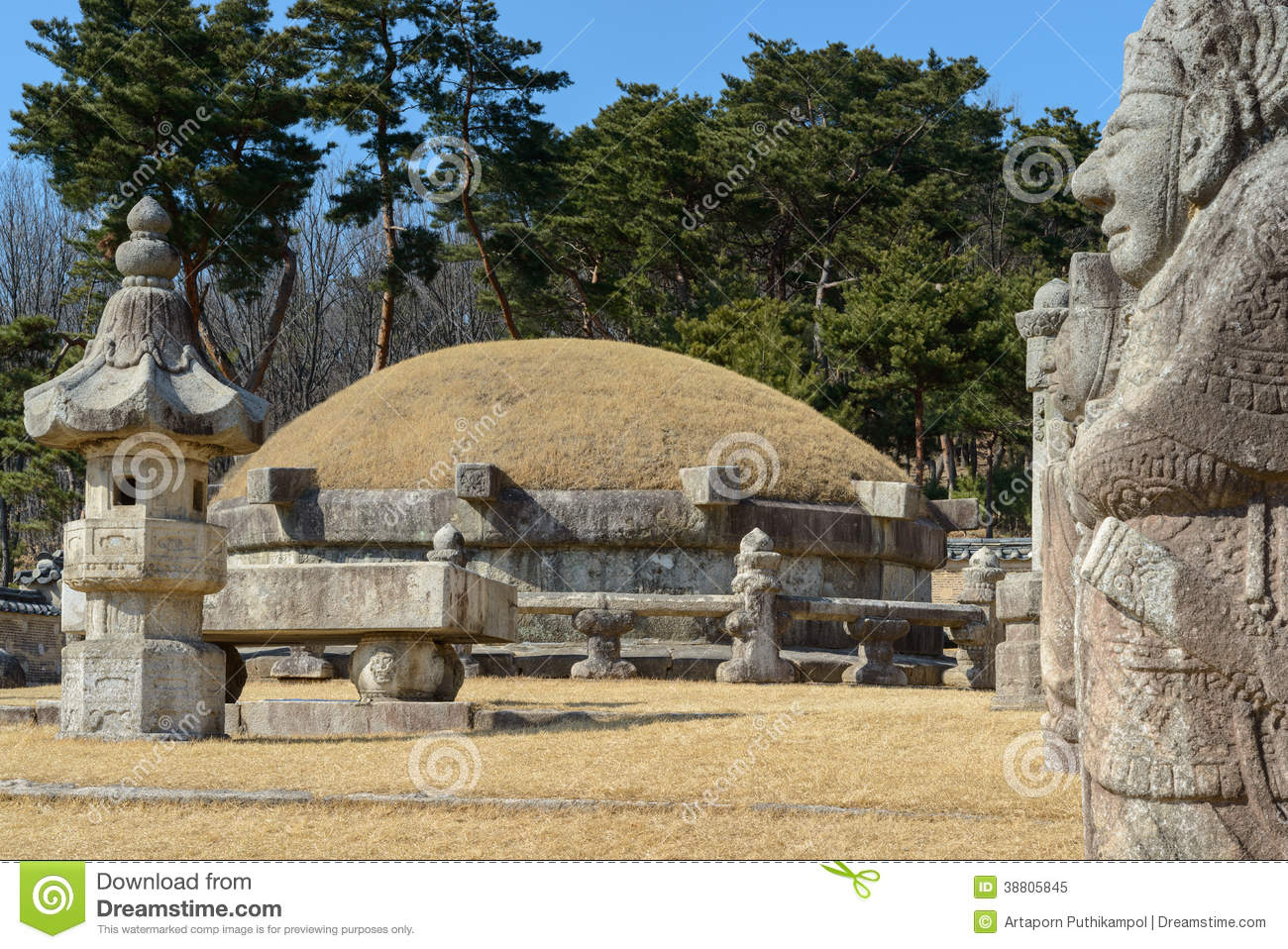 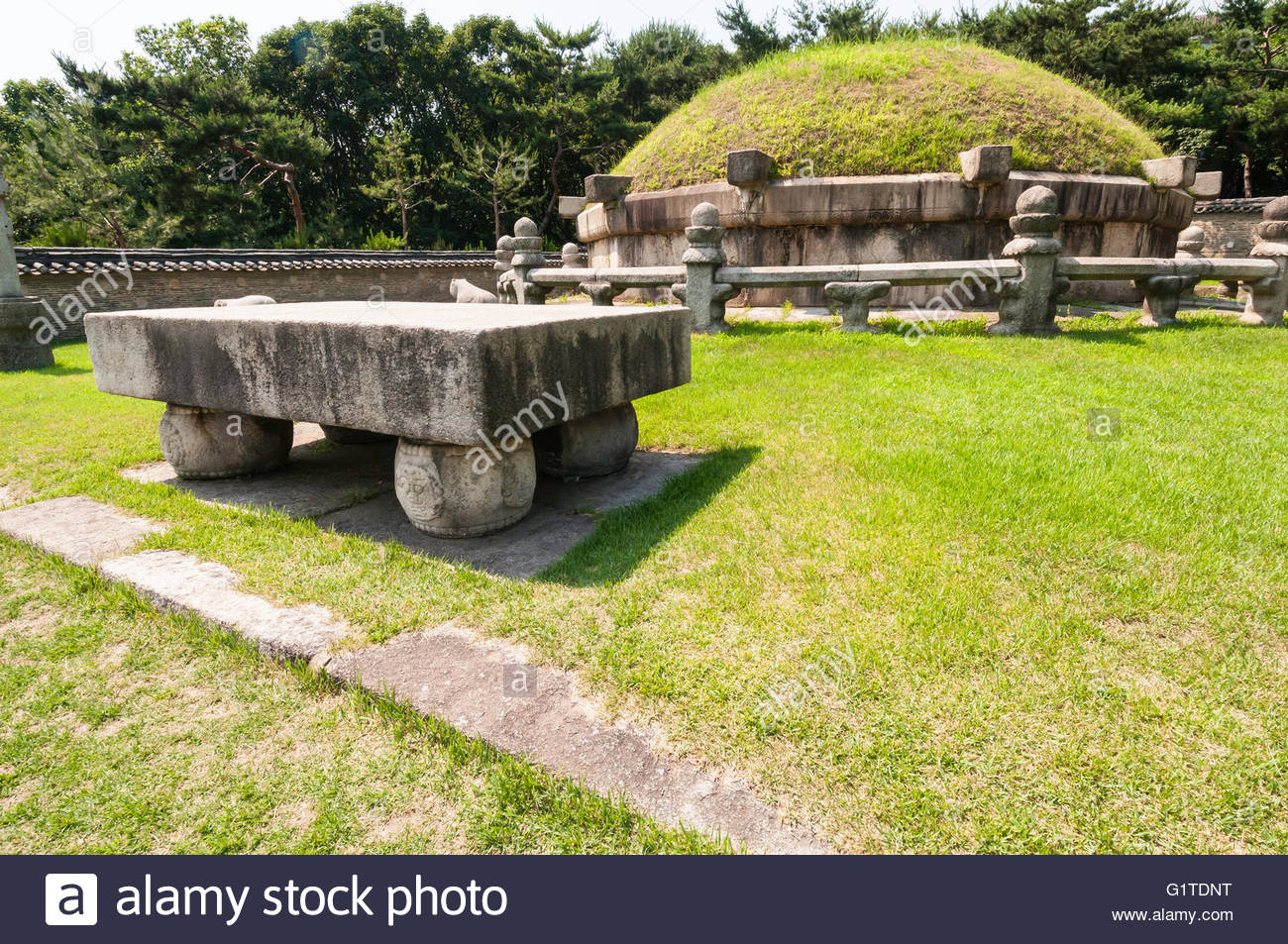 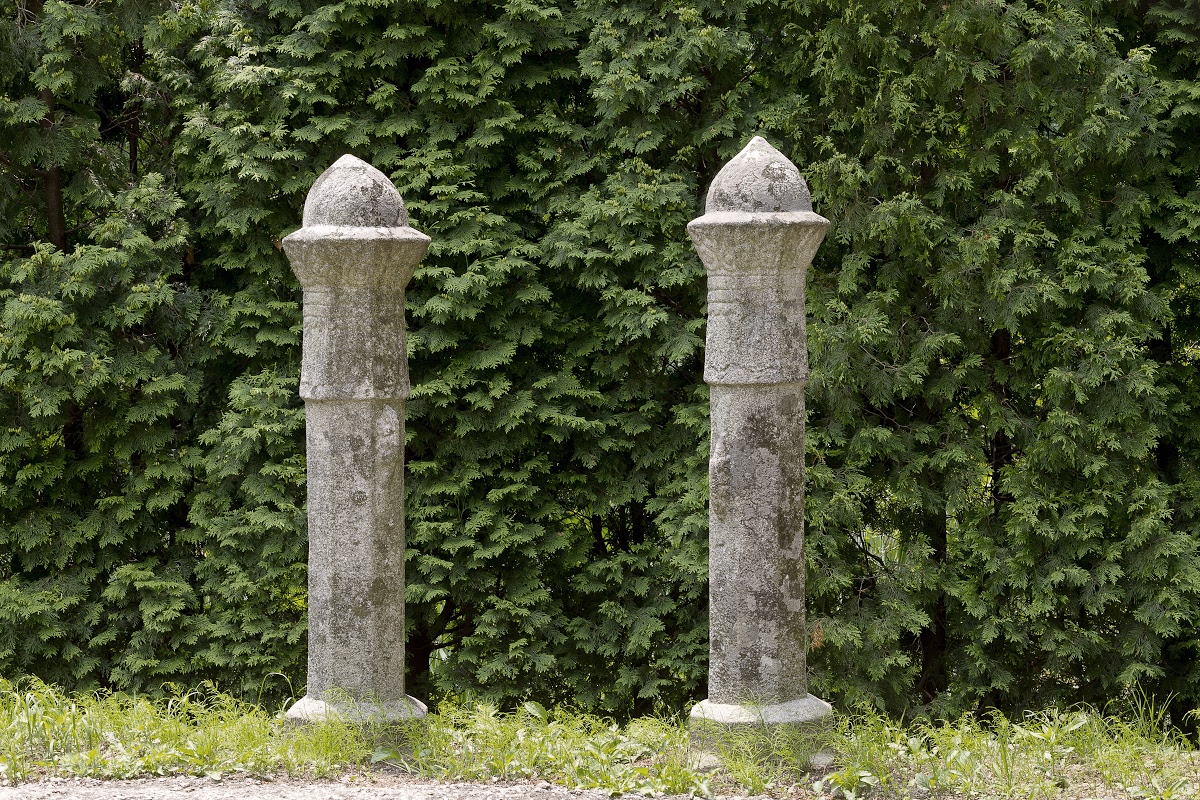 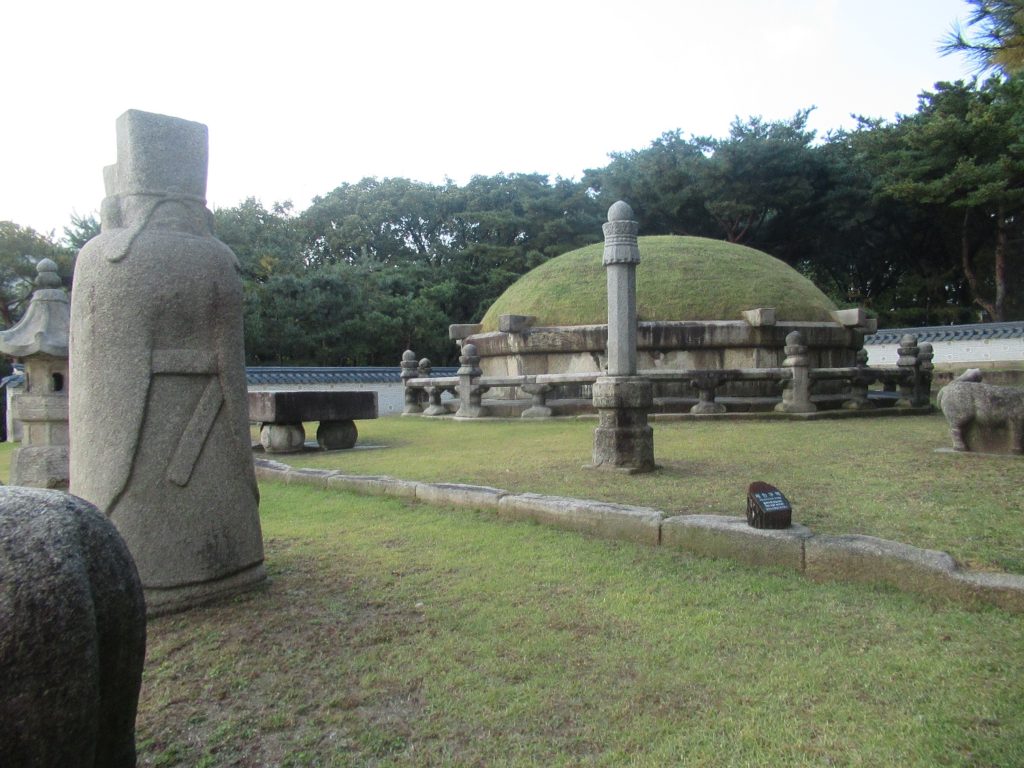 Stély
Želví podstavec
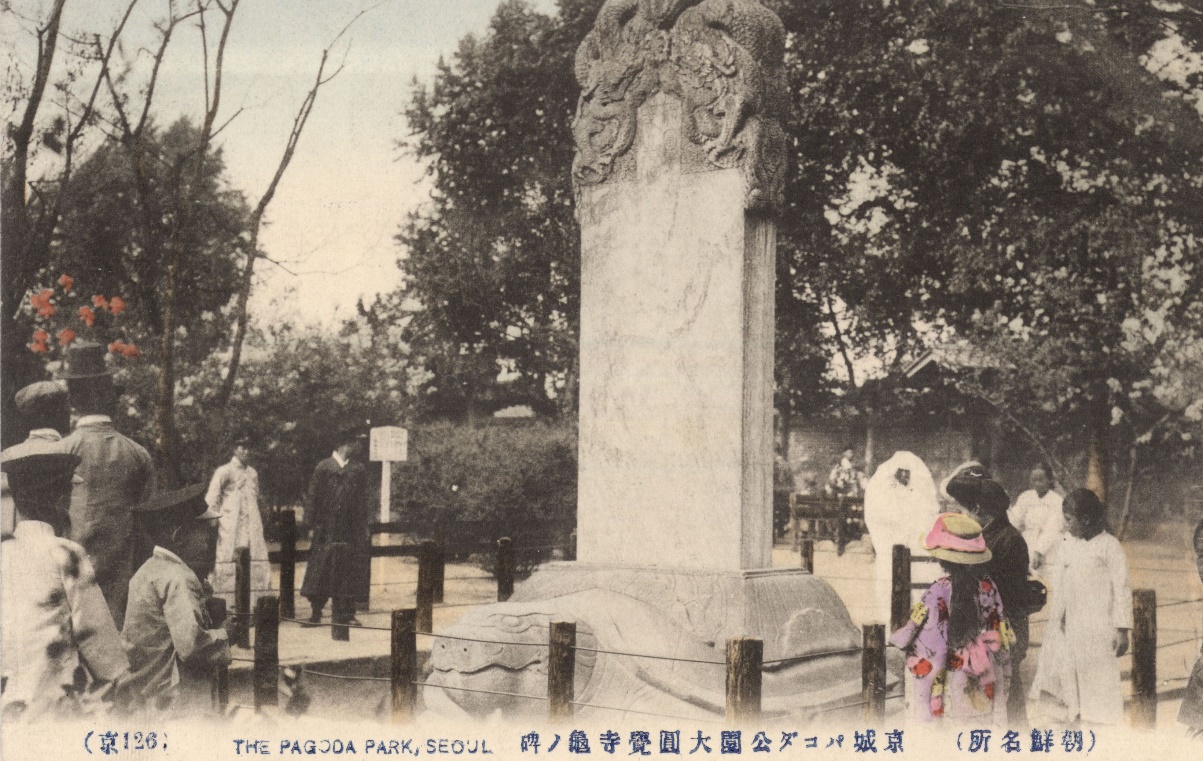 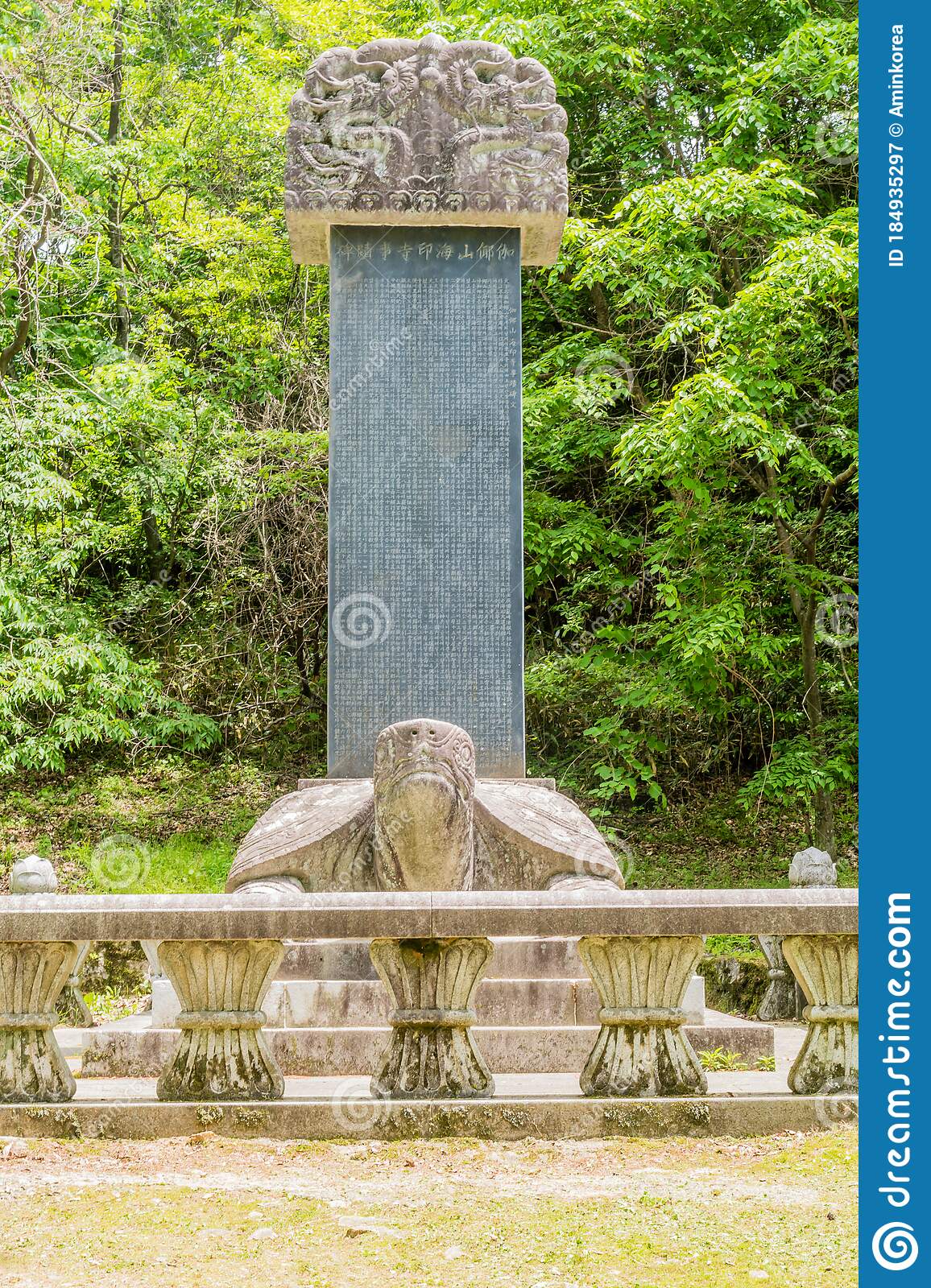 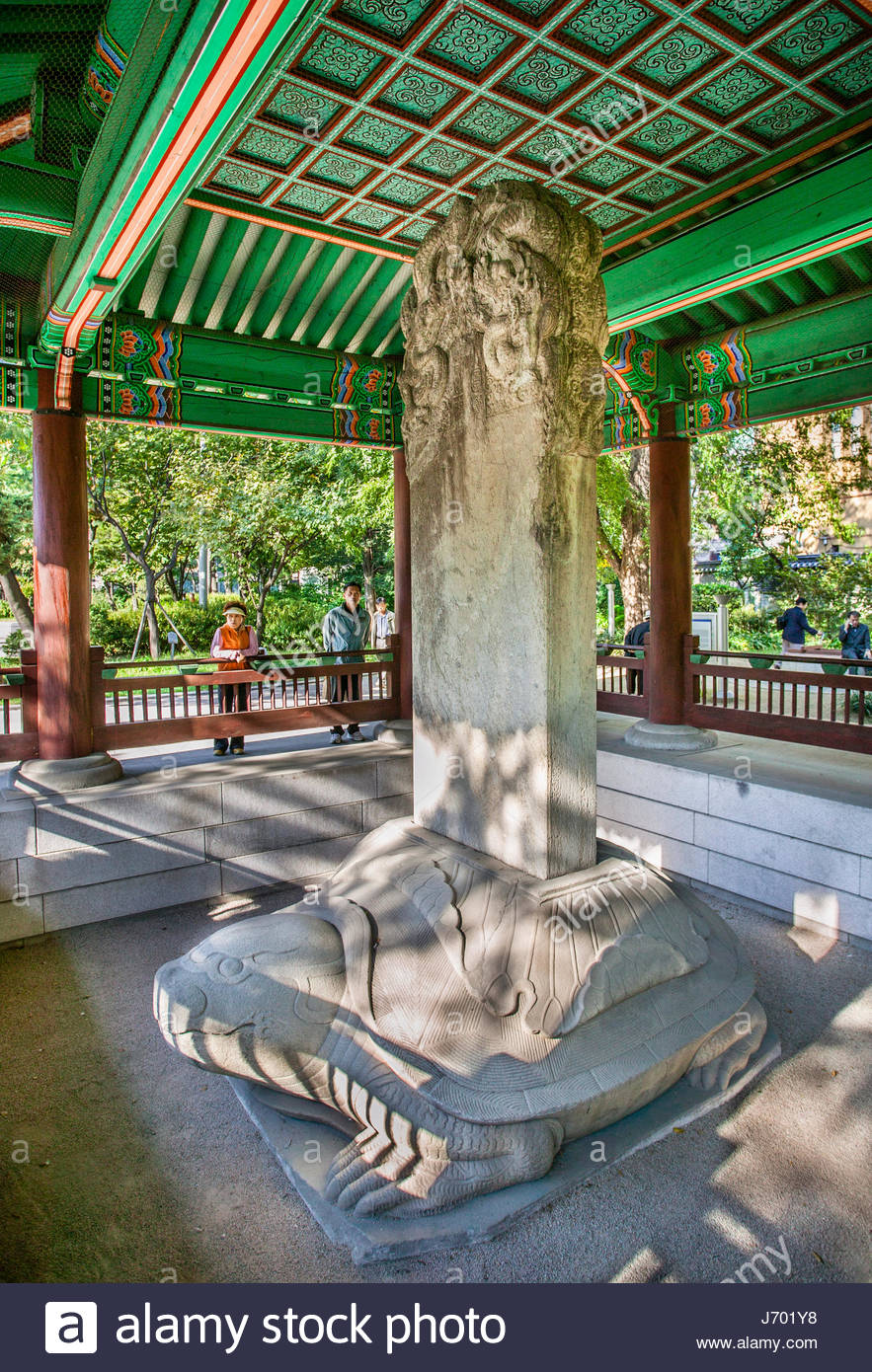 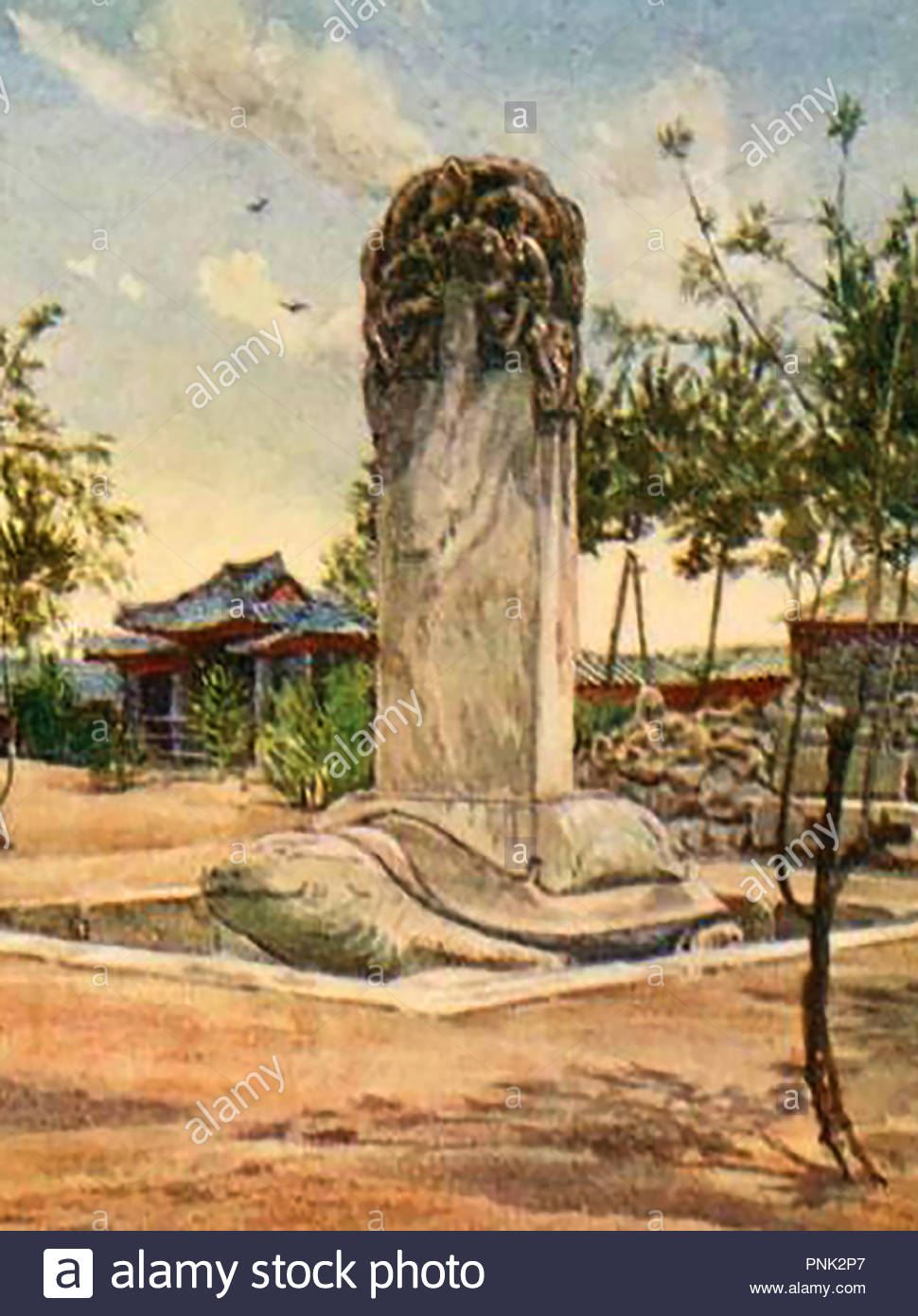 hetche
Ochranná zvířata: sasin (čtyři svatá) + hetche + další
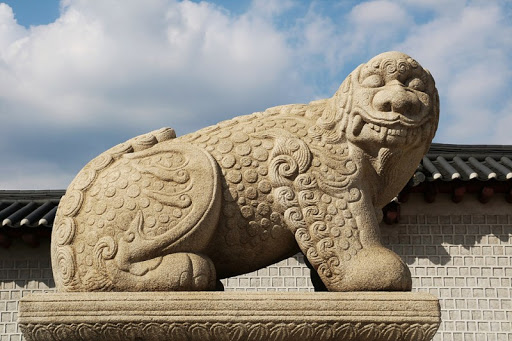 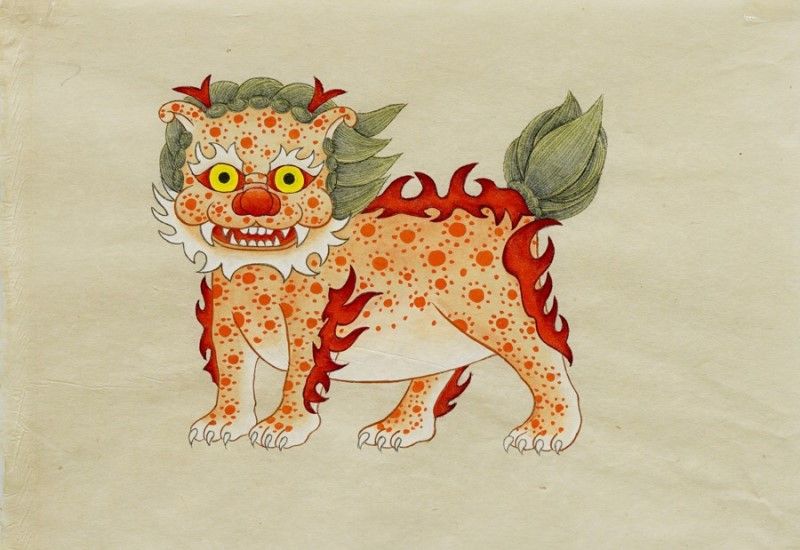 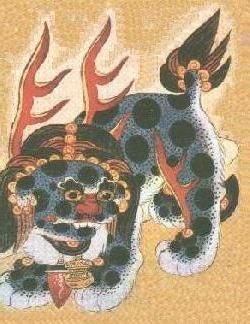 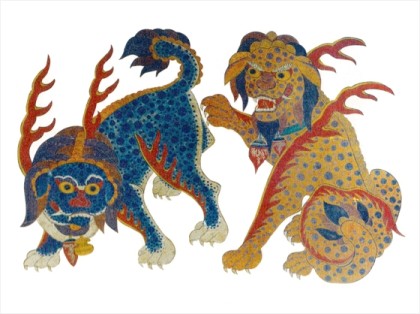 čapsang
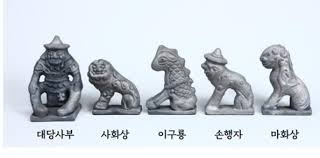 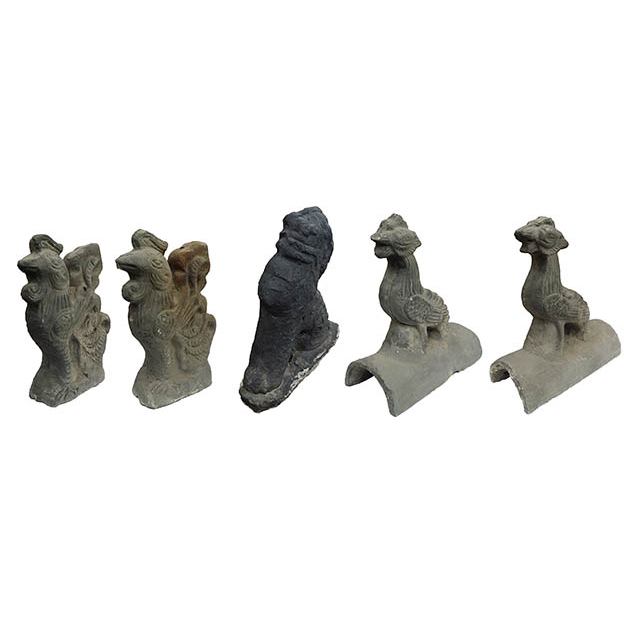 Svatá zvířata (želva, fénix, drak a tygr) + kirin/qilin
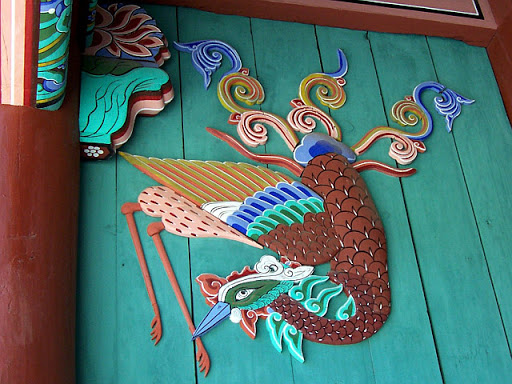 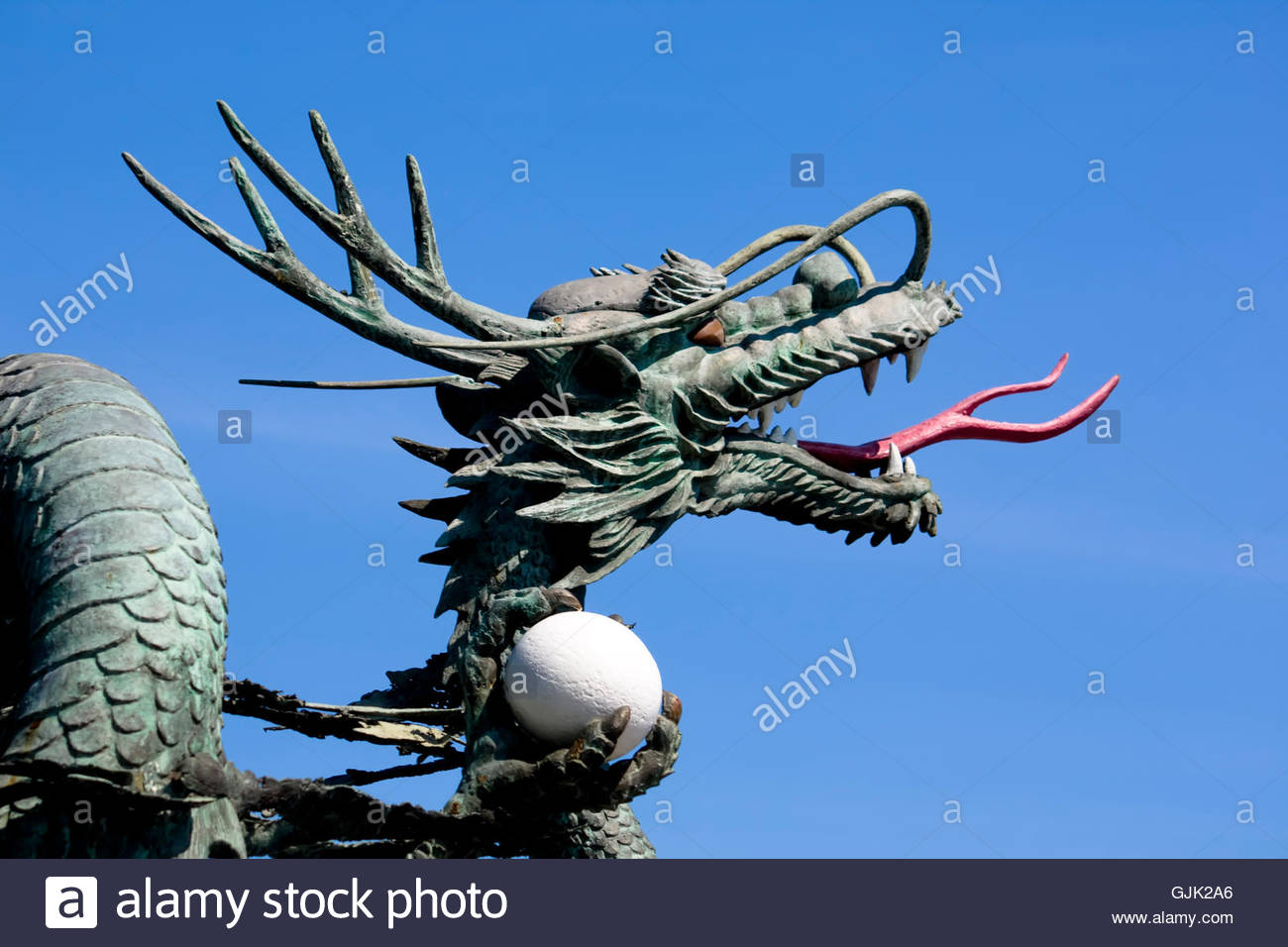 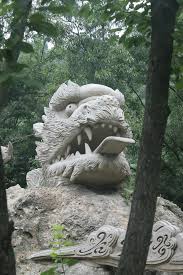 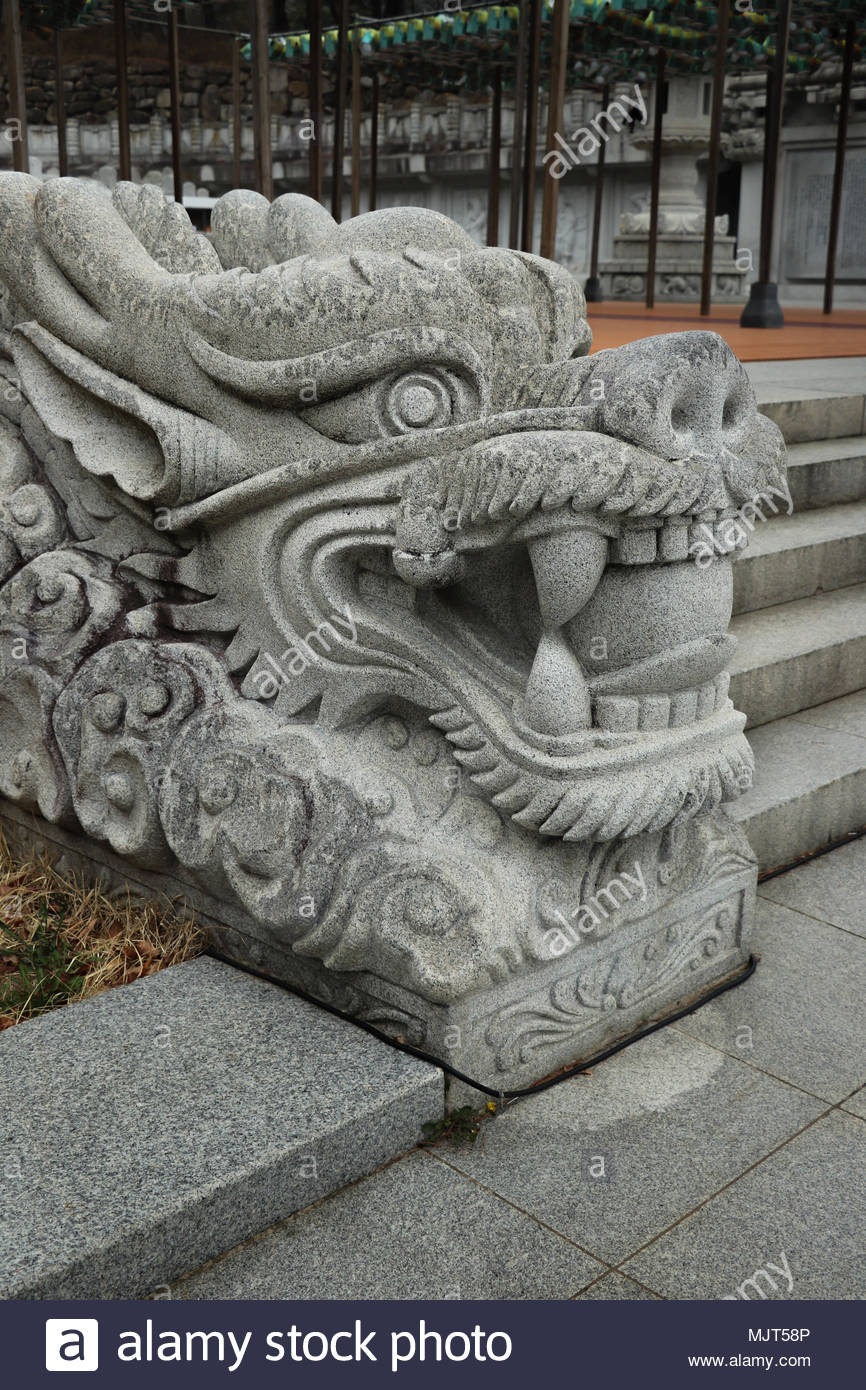 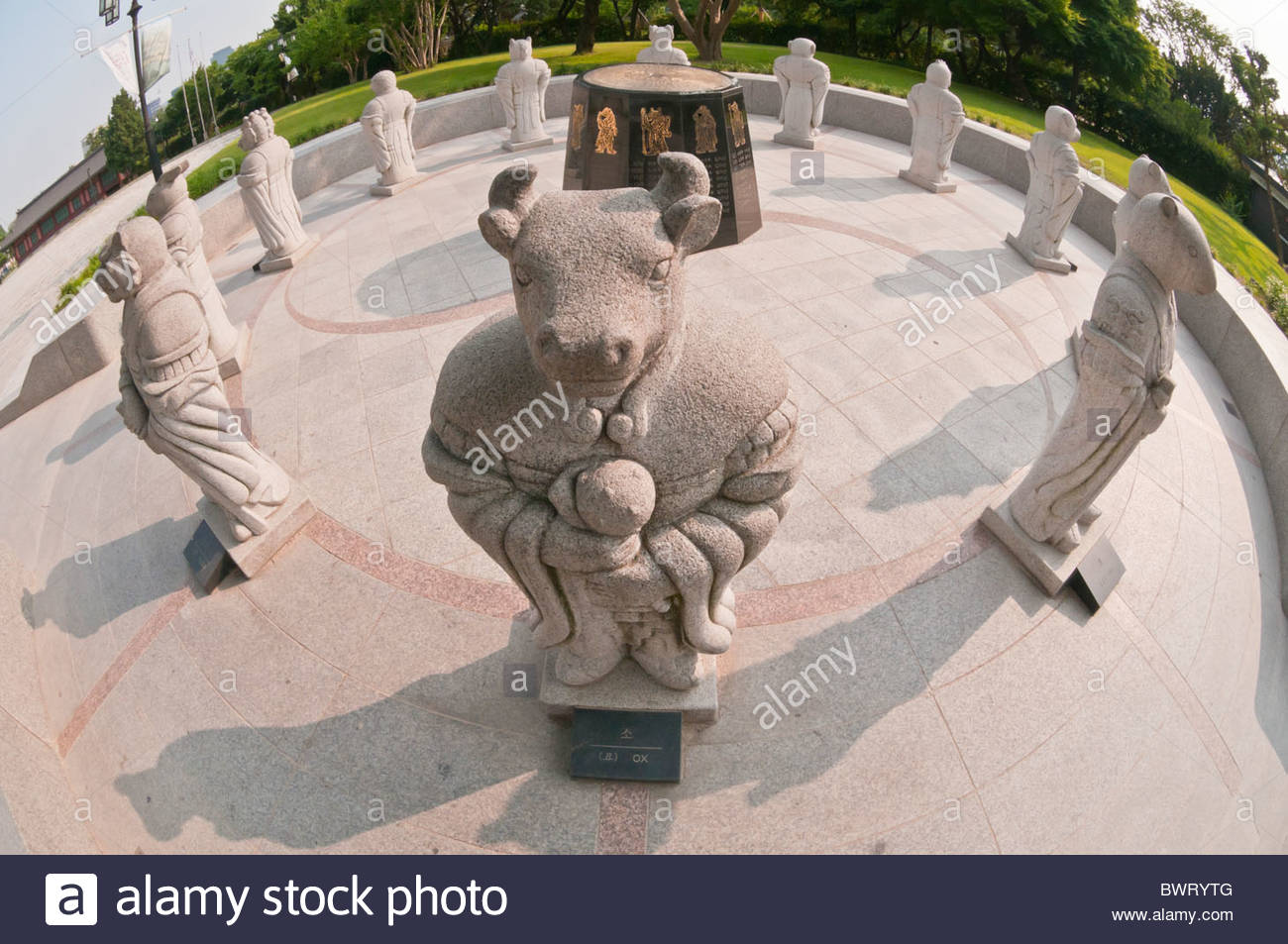 Zvířetníková zvířata
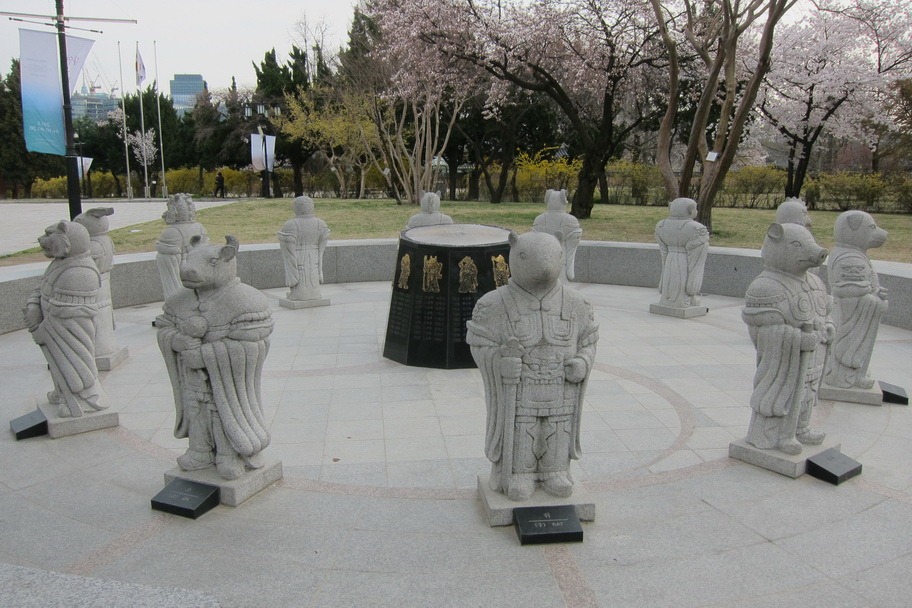 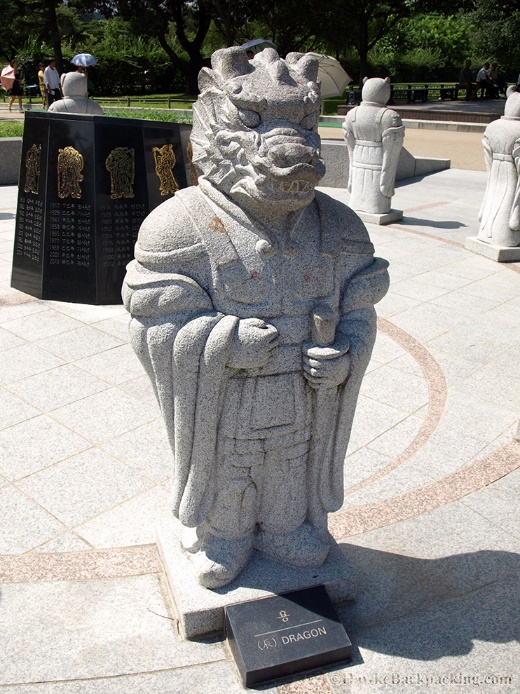 Můstek
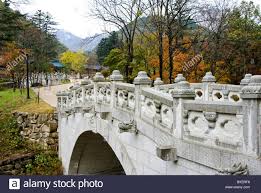 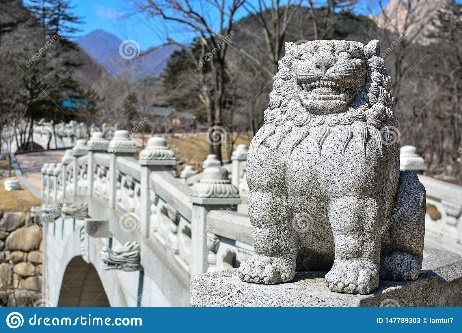 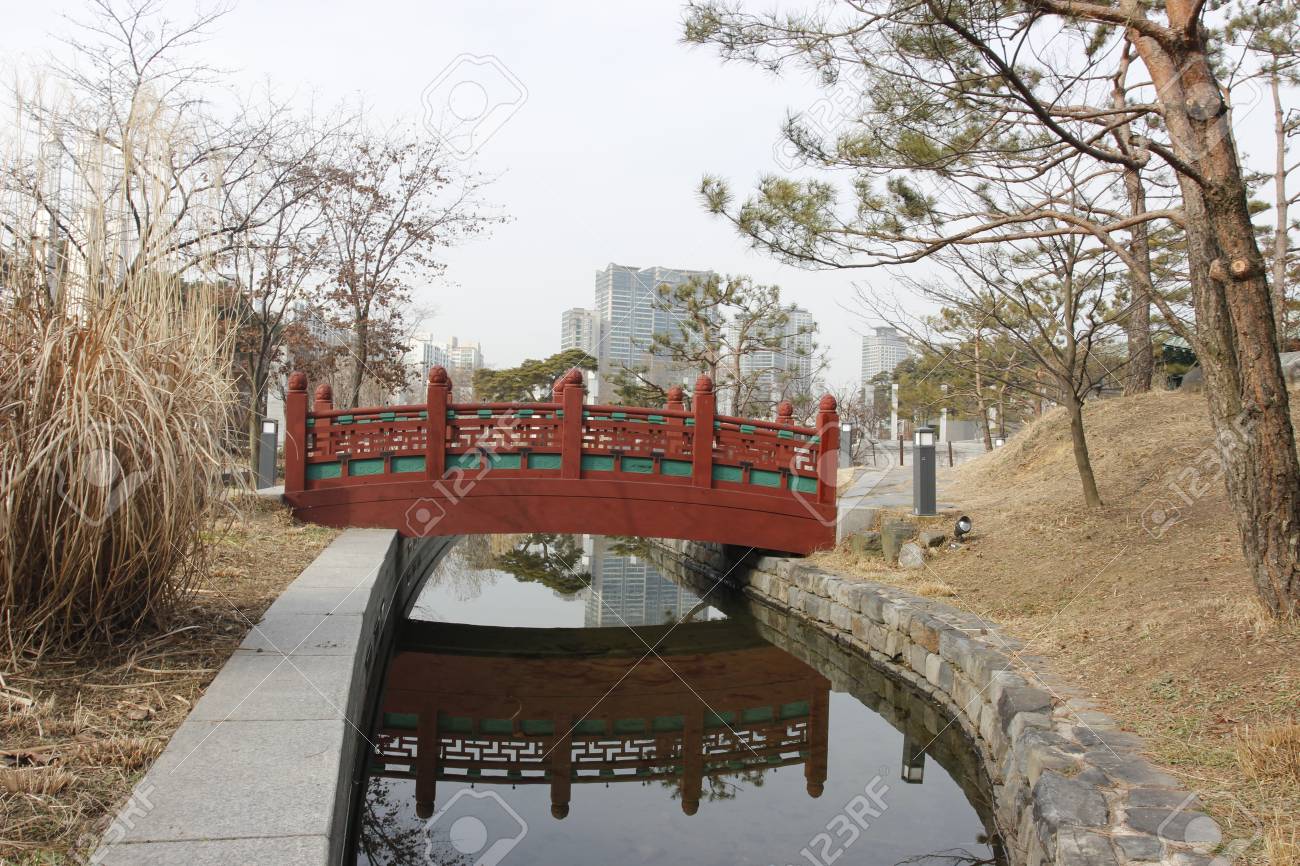 Můstek
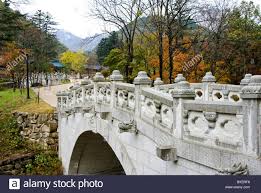 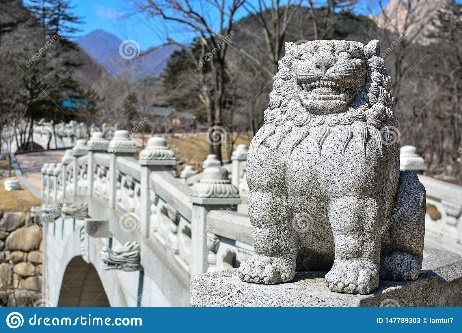 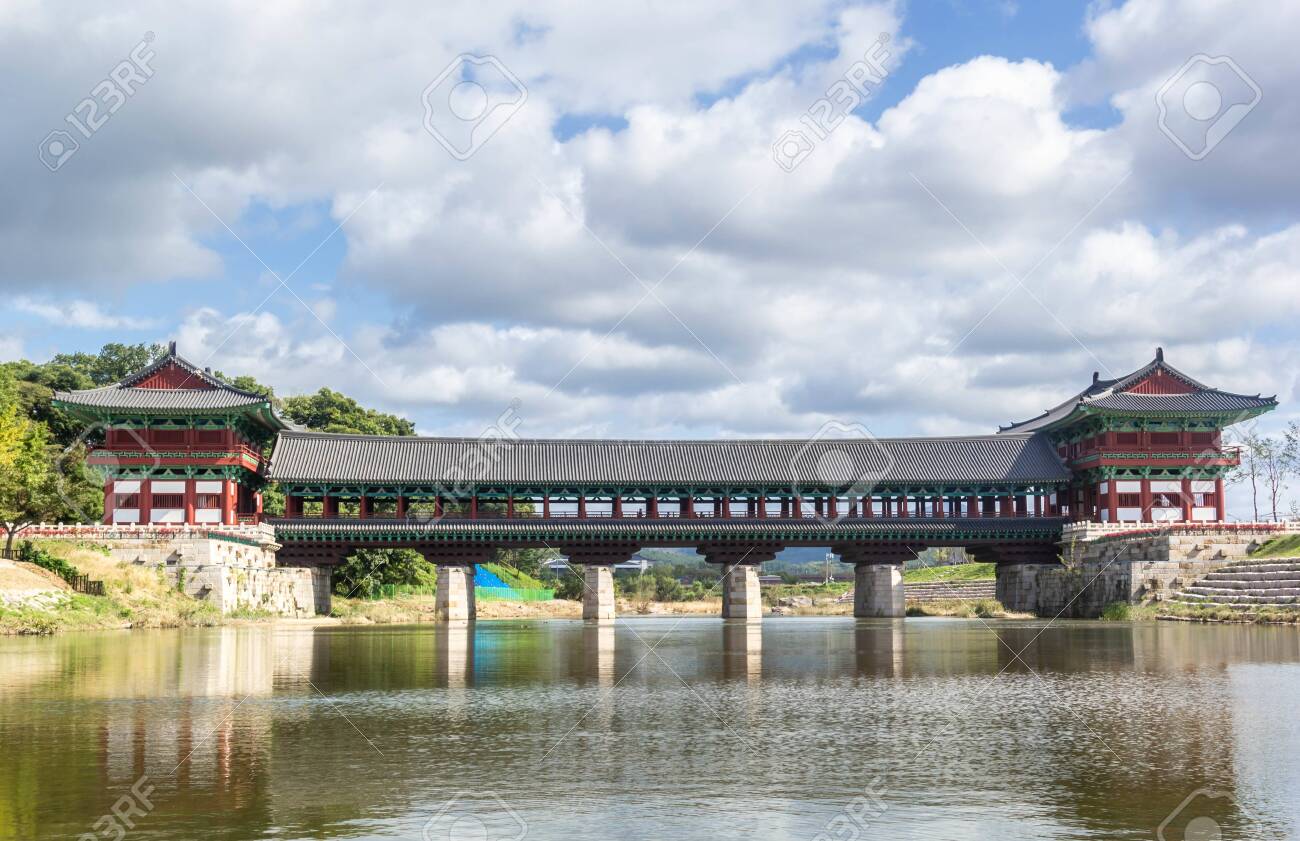 schody
Manwolde v Kesongu
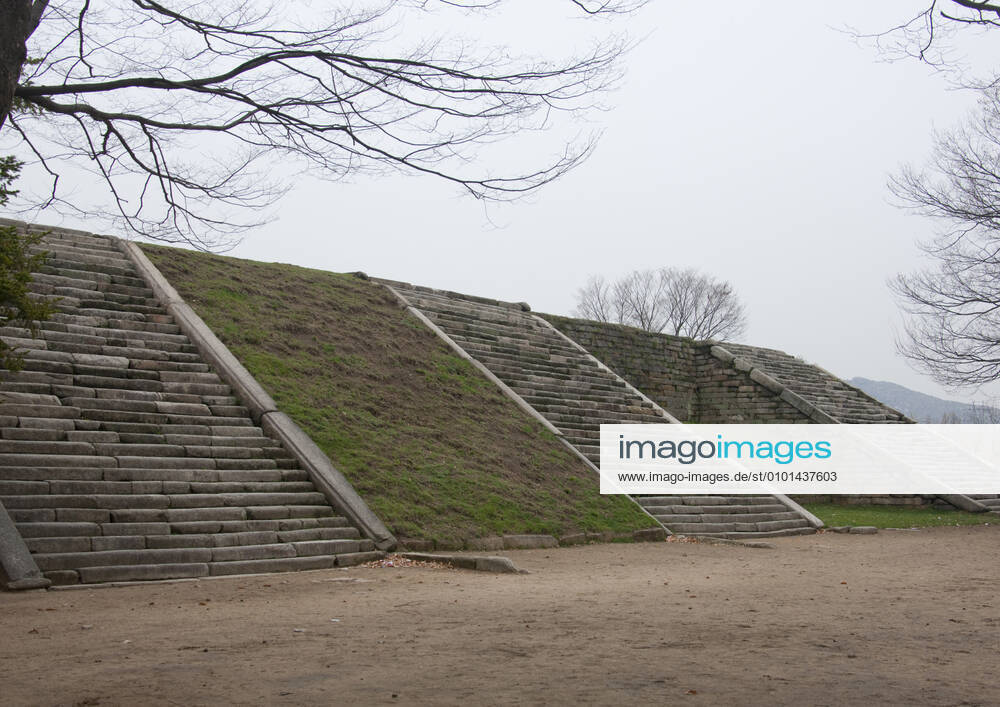 Paláce: ze Samguk a Tchongil Silla jen zbytky, Korjo totéž, Čoson: Kjongbokkung, Toksugung, Čchangdokkung, Čchanggjonggung
Wolsong v Kjongdžu
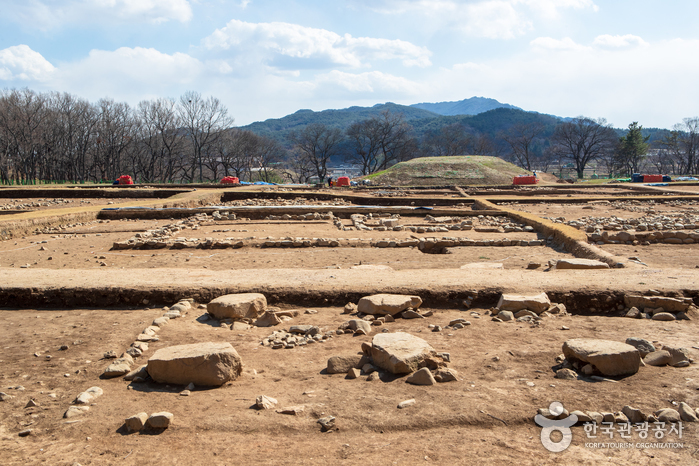 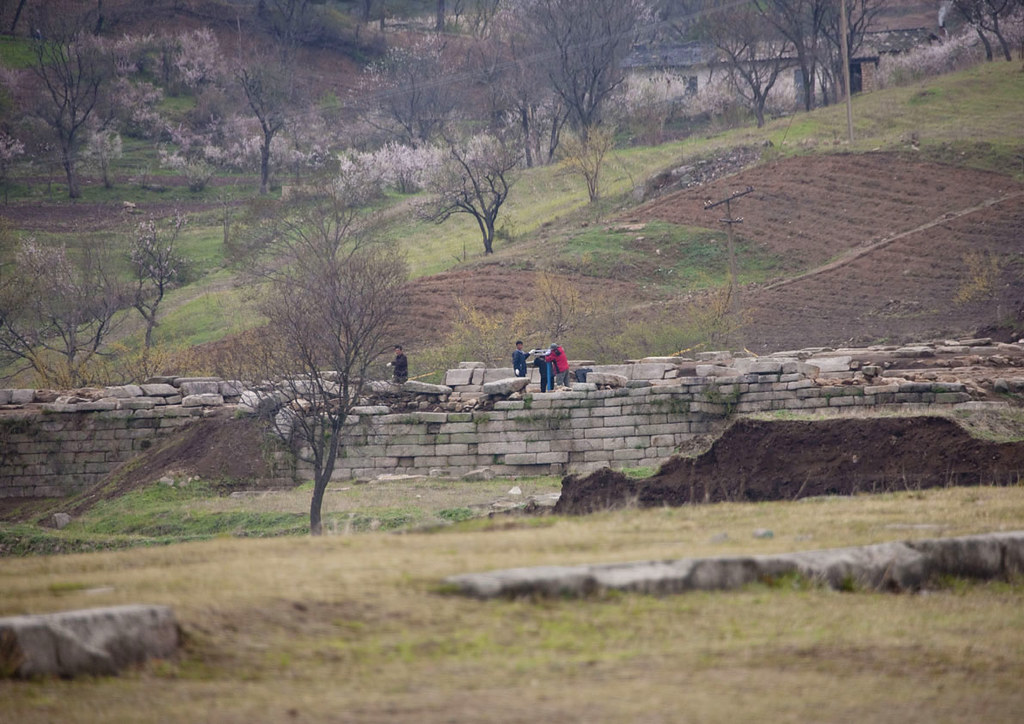 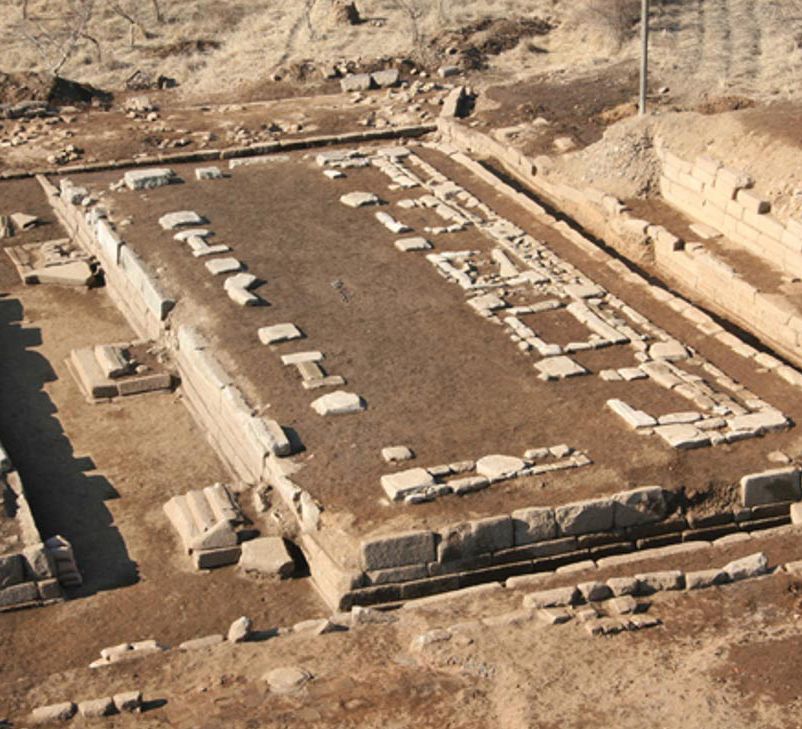 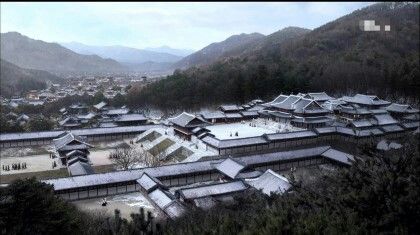 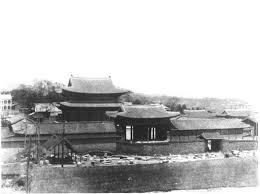 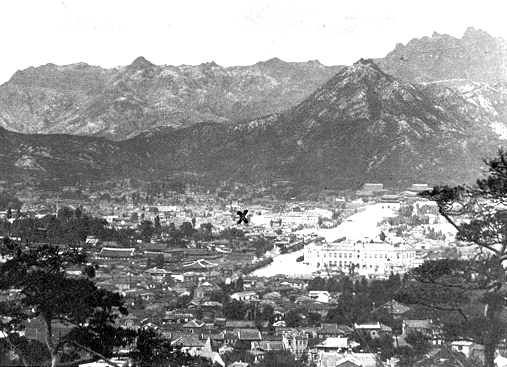 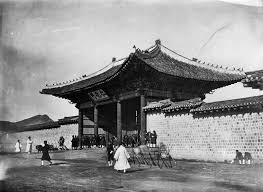 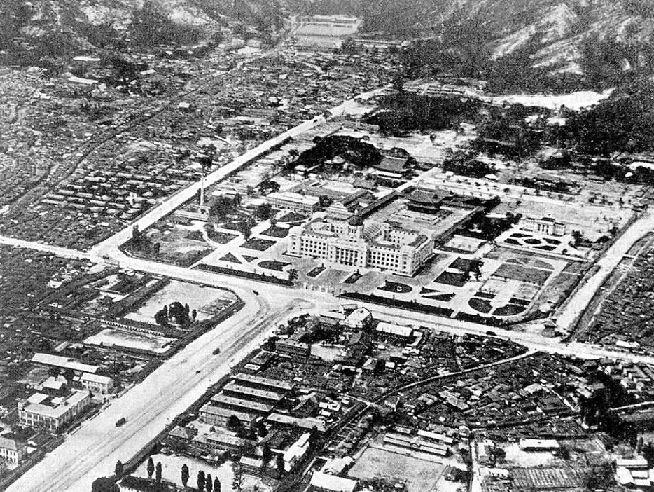 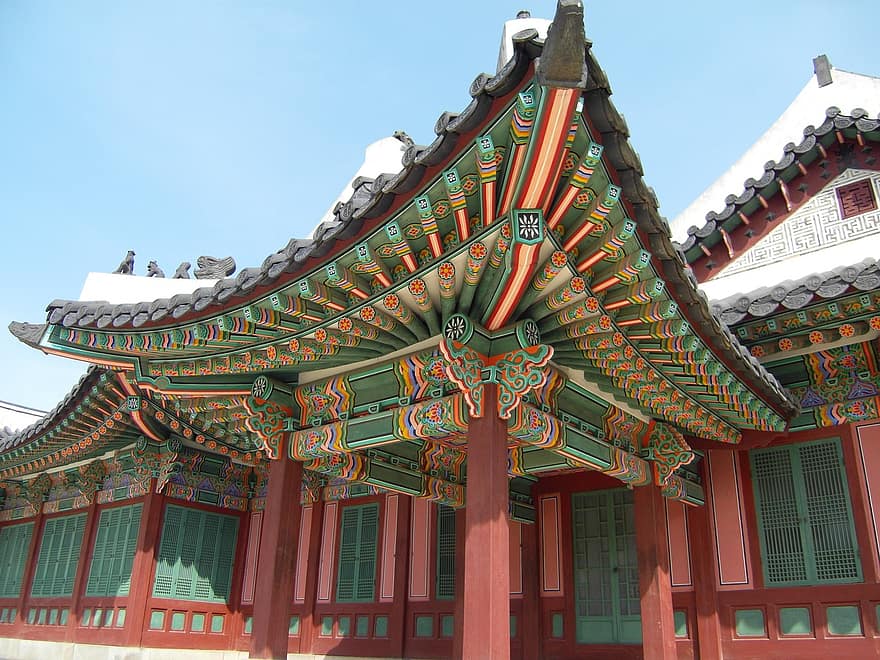 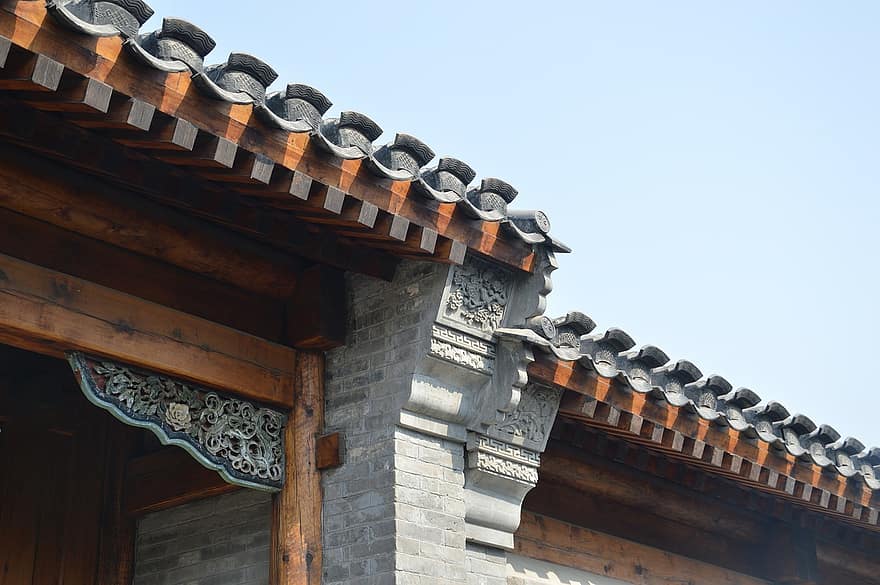 Hanok
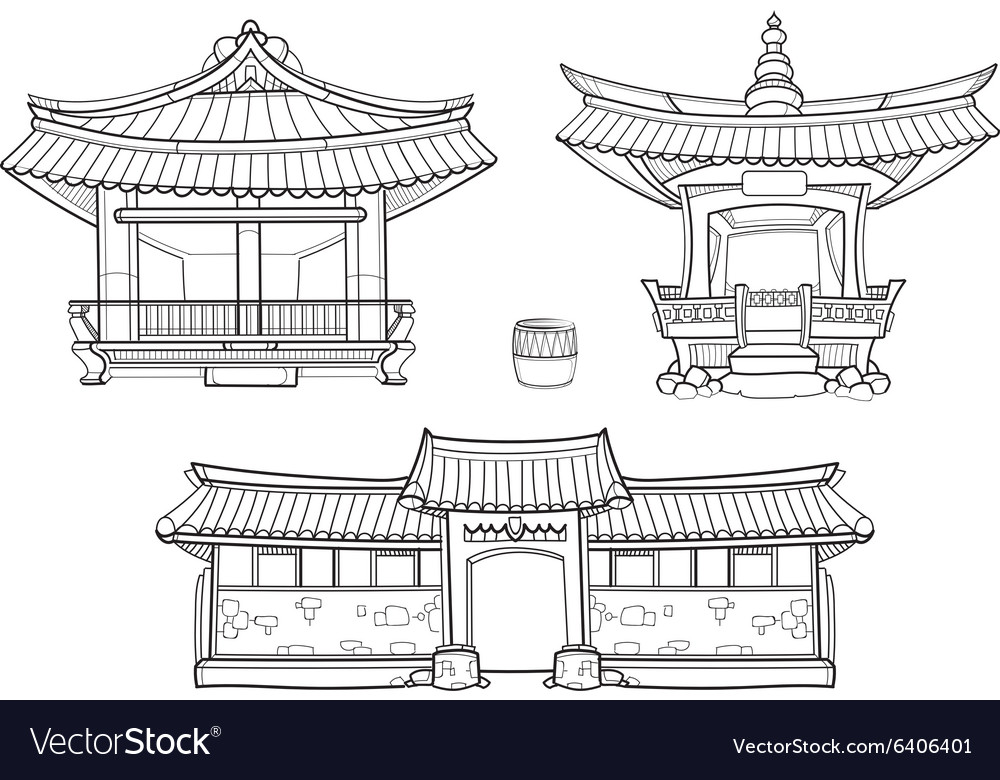 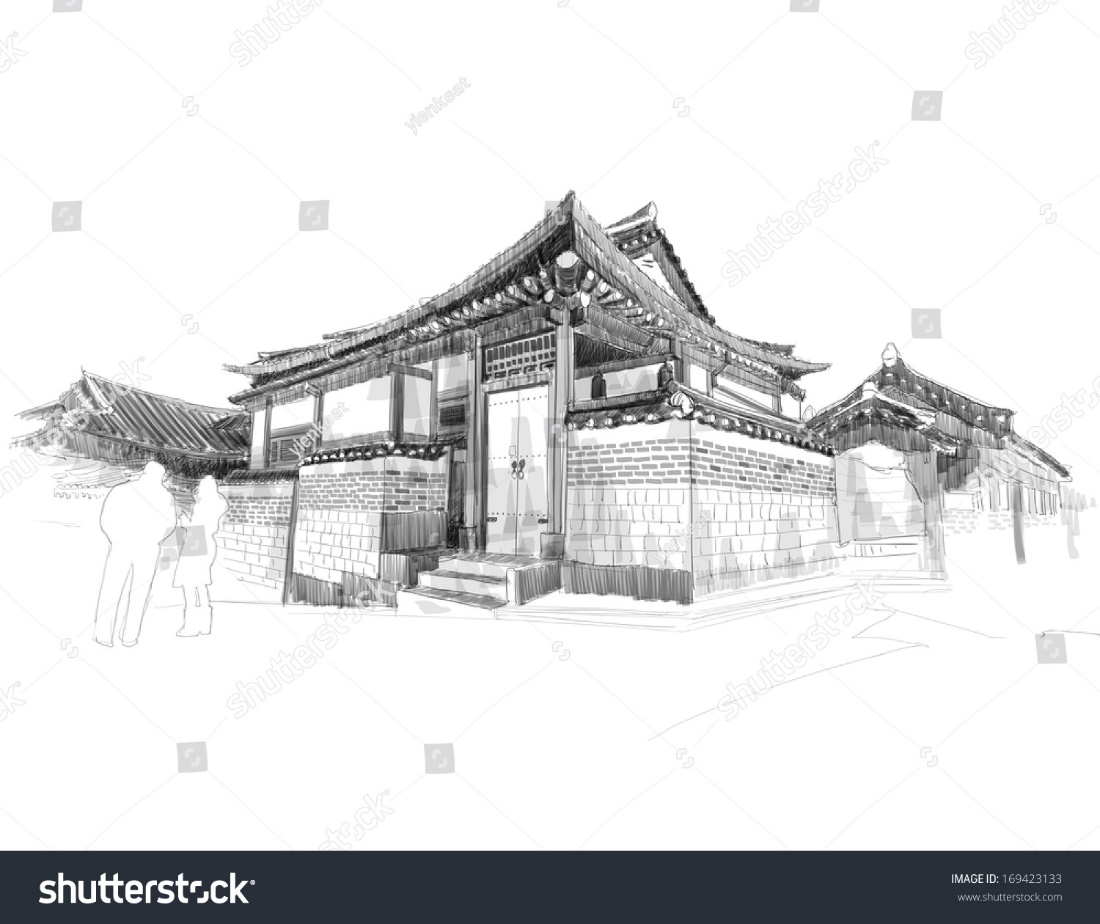 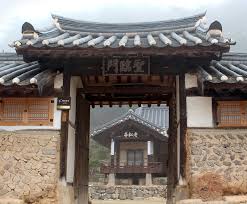 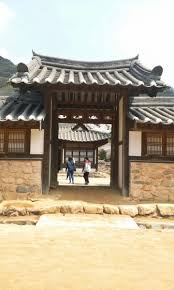 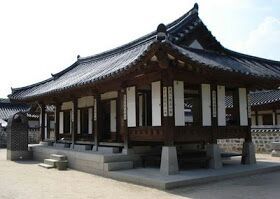 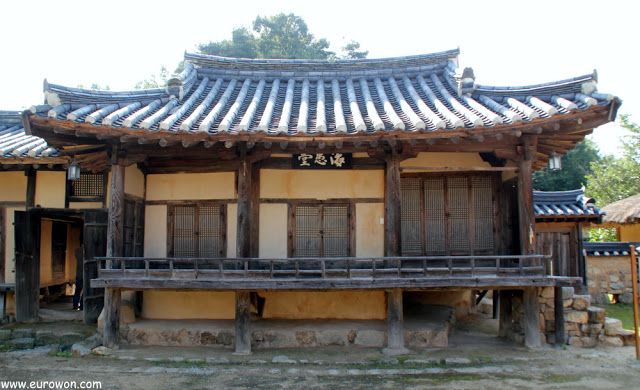 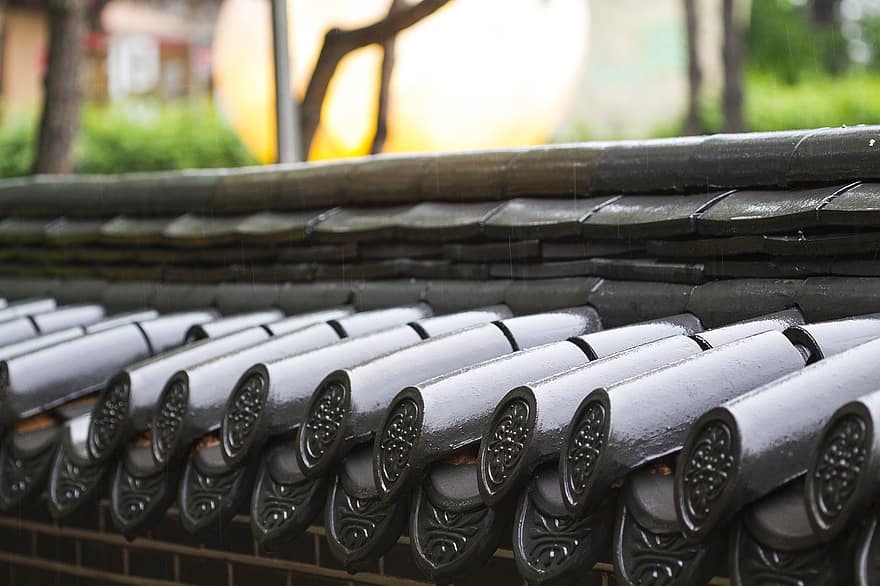 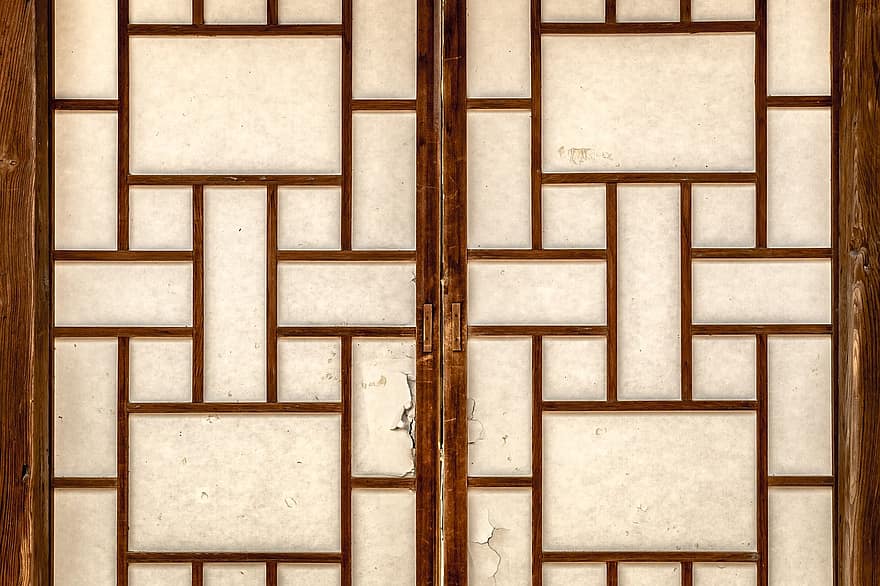 čchogadžip
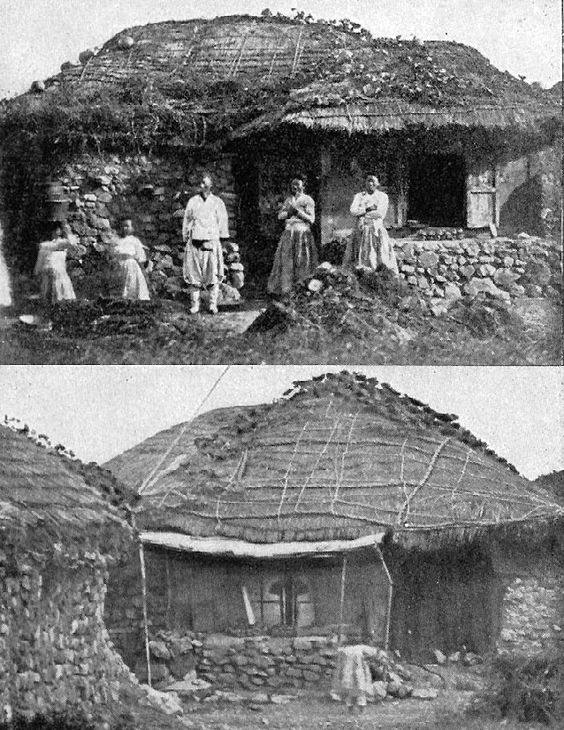 Kláštery
Můstek přes vodu, brána se sačchonwangy
Prostranství s pagodami, výzdoba a sloupy na prapory
Hlavní síň, obydlí mnichů, vzadu chrámky Sansin, Čchilsong